2 Is Bigger (and Better) Than 1: the Wikipedia Bitaxonomy Project
T. Flati, D. Vannella, T. Pasini, R. Navigli
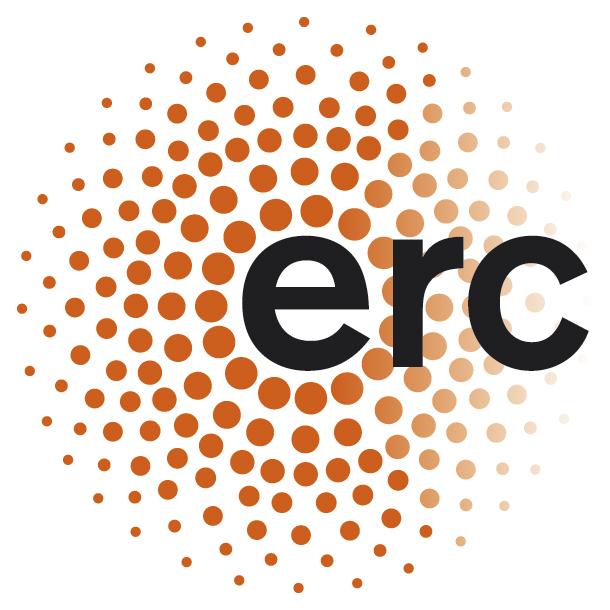 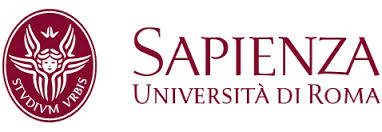 ERC Starting GrantMultiJEDI No. 259234
[Speaker Notes: Hi everybody…
Joint work with …
At Sapienza
Work funded by erc]
The Wikipedia structure
Article pages
~4M
Category pages~ 700K
Two noisy graphs with no explicit hypernym relation.
[Speaker Notes: As you know, in wikipedia there are 2 kind of items : 
pages that describes either a concept or a real world entity and
Categories that categorizes pages by topics.
So we can represent these 2 sets as graphs, on the left side we have the wikipedia article graph in which 2 pages can be connected by many kind of relation, it is very huge and count 4M pages.
on the right side there we have the wikipedia category graph, it is ways smaller and has some kind of hierarchical structure.
These 2 graphs are connected thanks to wikipedians effort that categorize pages into categories.]
The Wikipedia structure: an example
Pages
Categories
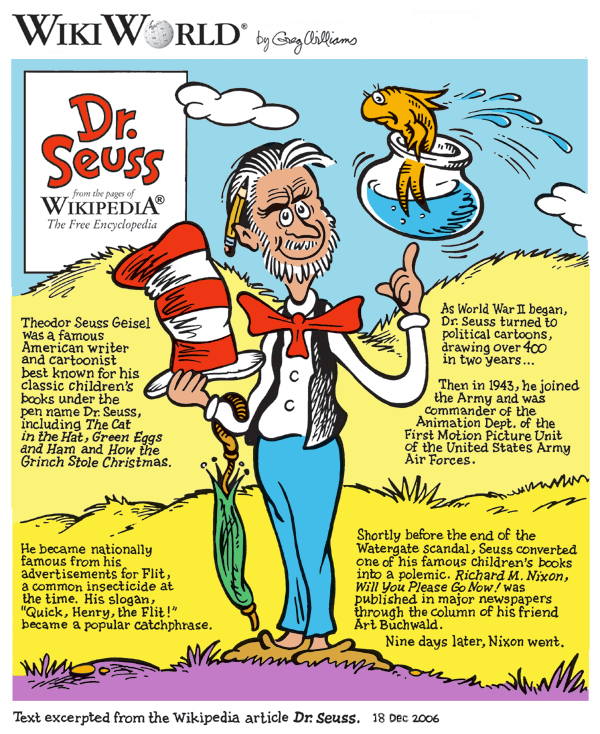 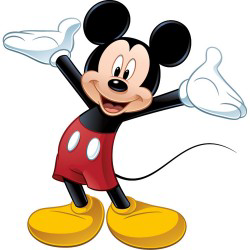 Fictional characters
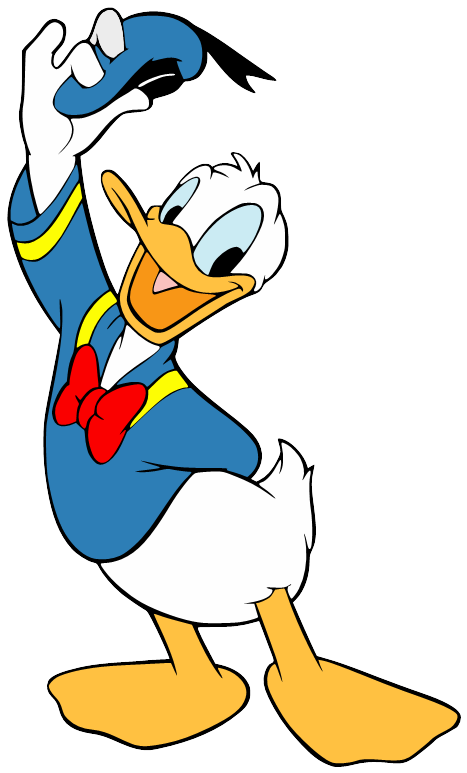 Cartoon
The Walt Disney Company
Fictional characters by medium
Comics by genre
Mickey Mouse
Donald Duck
Disney comics
Disney character
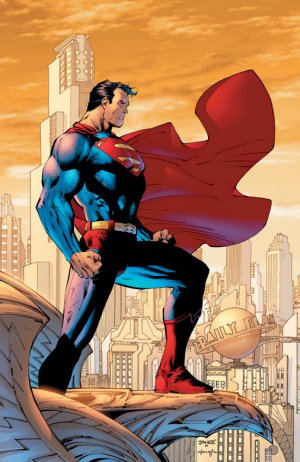 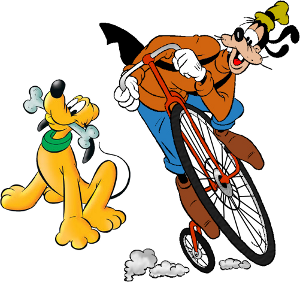 Funny Animal
Disney comics characters
Superman
[Speaker Notes: As u can see in the example donald duck page has several kind of relation with other pages
And  in the category graph there is a hierachical structure, infact Disney compics characters  is in hypernym relation with Disney Character this is not the case for Disney comics.]
Our goal
To automatically create a Wikipedia Bitaxonomy for Wikipedia pages and categories in a simultaneous fashion.
categories
pages
[Speaker Notes: So starting from the two noisy graphs seen before we want to build a wikipedia bitaxonomy, two taxonomy aligned to each other, for pages and categories.]
Our goal
To automatically create a Wikipedia Bitaxonomy for Wikipedia pages and categories in a simultaneous fashion.
KEY IDEA
The page and category level are mutually beneficial for inducing a wide-coverage and fine-grained integrated taxonomy
[Speaker Notes: So starting from the two noisy graphs seen before we want to build two taxonomy in a simoultaneous fashion, starting a mutually beneficial cycle, so that creating the taxonomy for one side we also explot it to enrich the taxonomy of the other side.]
Key idea
Pages
Categories
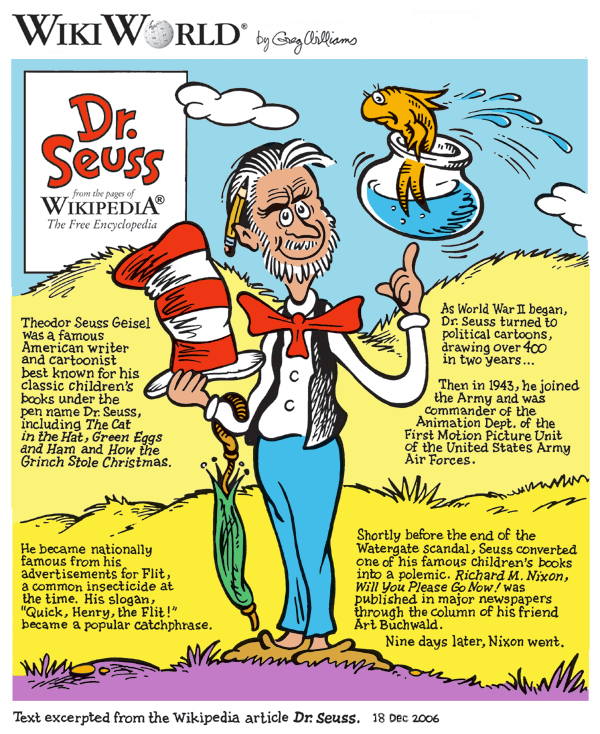 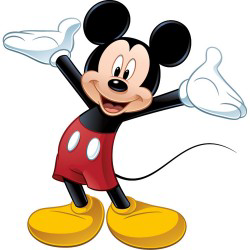 is a
Fictional characters
is a
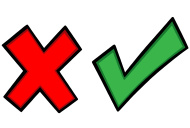 is a
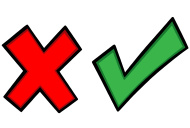 Cartoon
Mickey Mouse
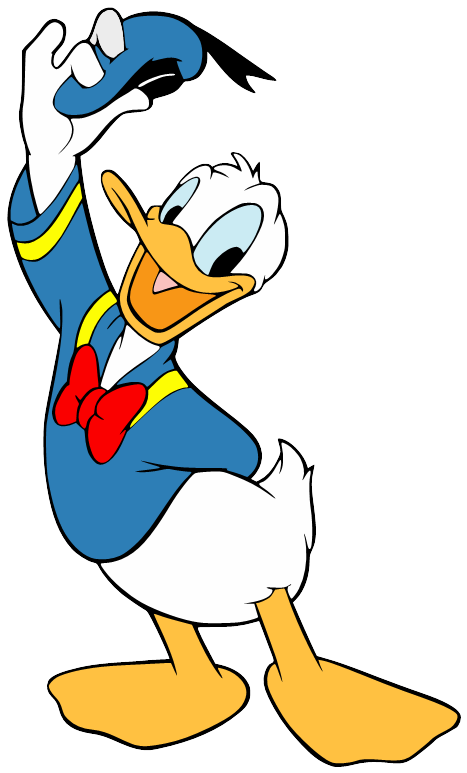 The Walt Disney Company
Fictional characters by medium
Comics by genre
is a
is a
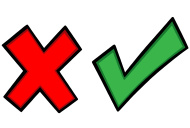 is a
is a
Donald Duck
Disney comics
is a
Disney character
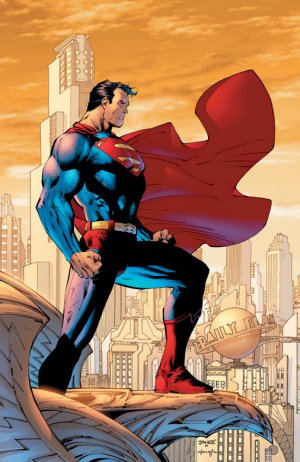 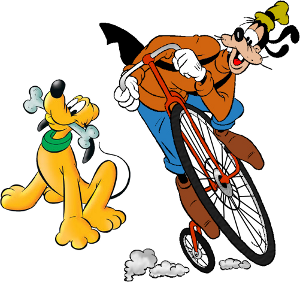 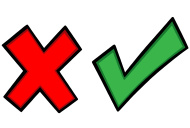 is a
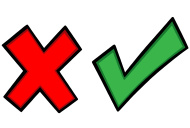 Disney comics characters
Funny Animal
Superman
[Speaker Notes: This procedure outputs a bitaxonomy for both wikipedia pages and categories.
As you can see in both taxonomies there is only the hypernym relation,all others are cutted out.
Examples]
What is a taxonomy
+
ταξις, taxis
"arrangement"
νομος, nomos
"law"
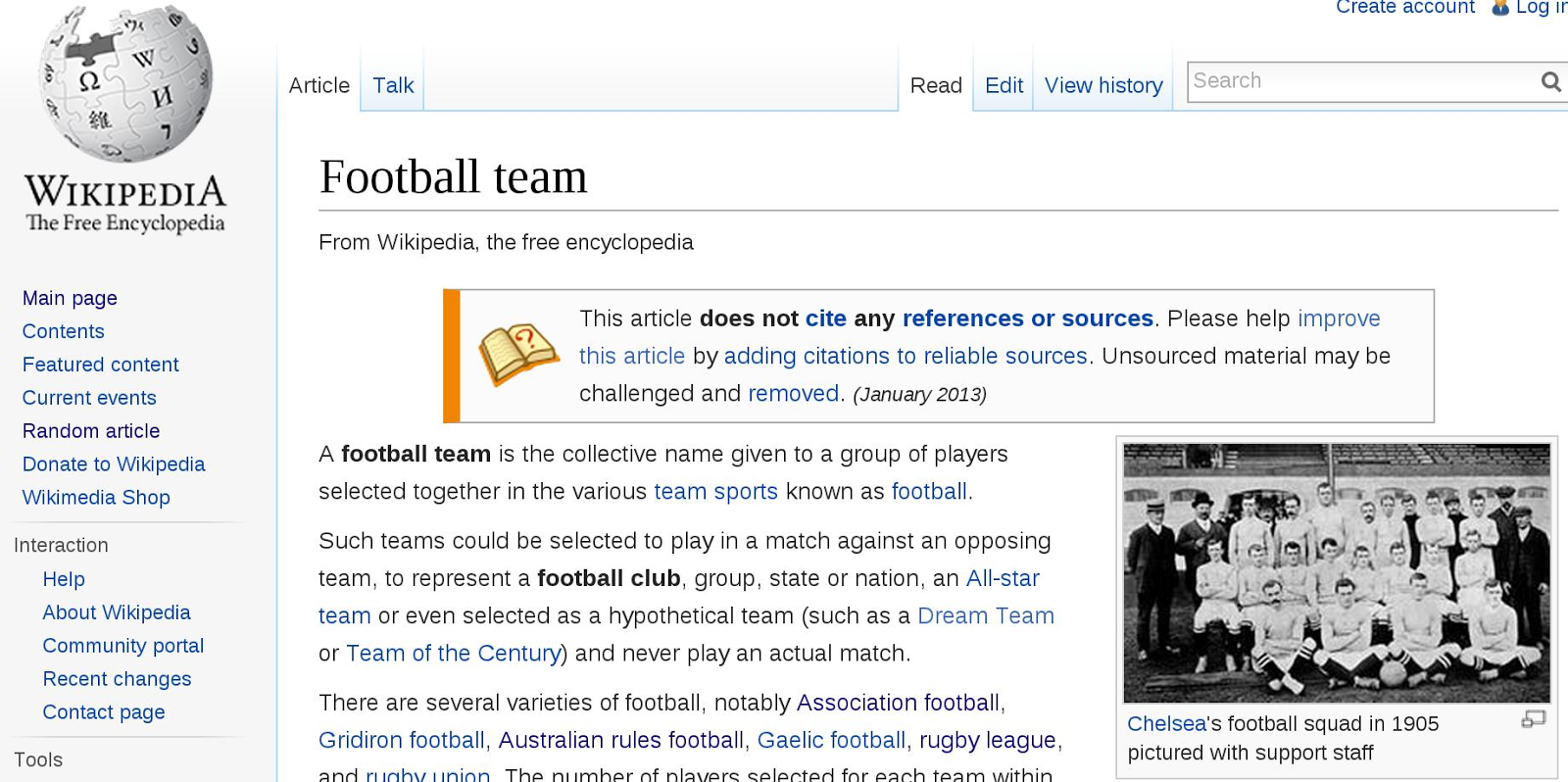 A taxonomy is a classification
or categorization of a complex system.
Football team
is a
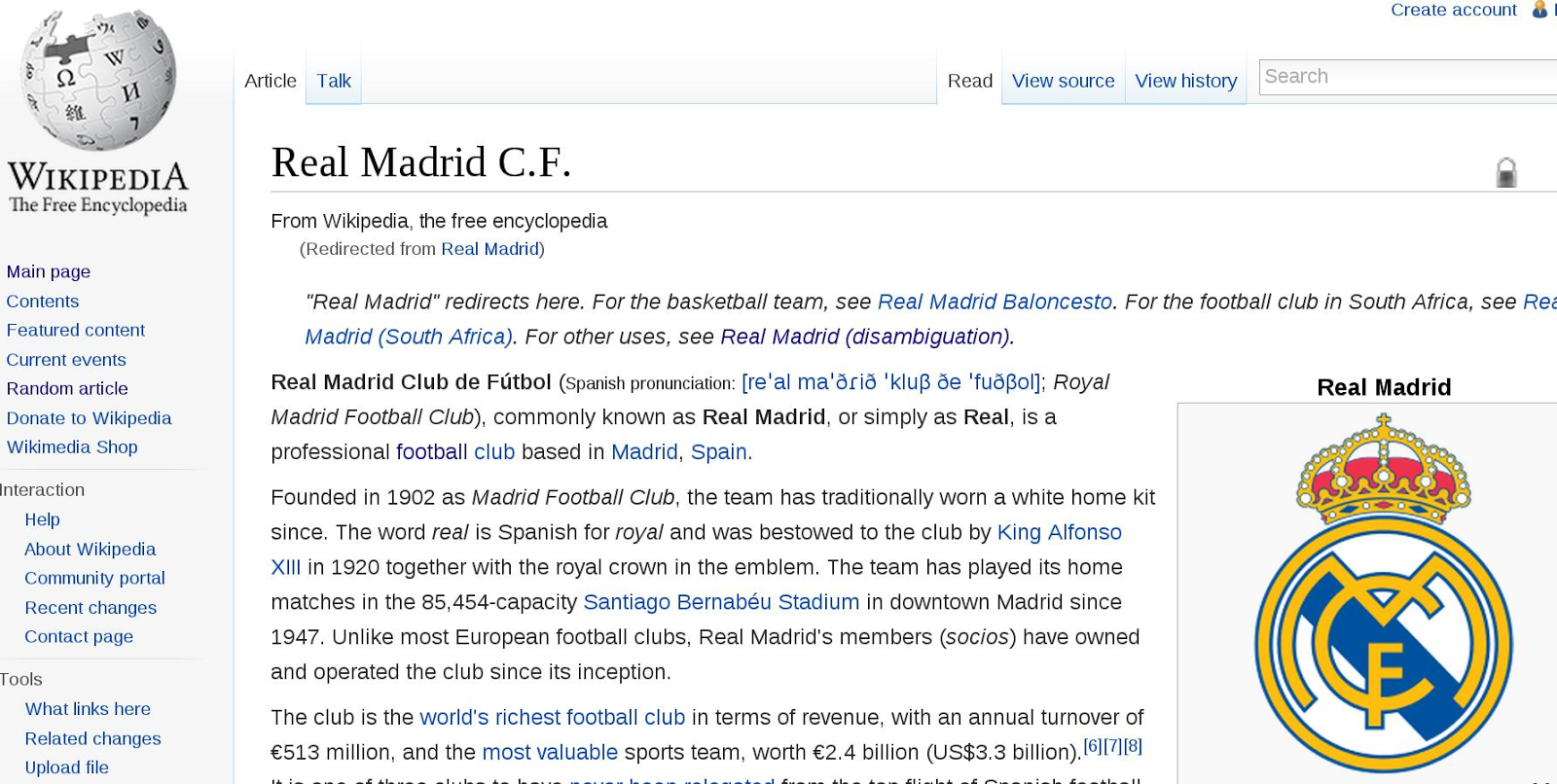 Real Madrid C.F.
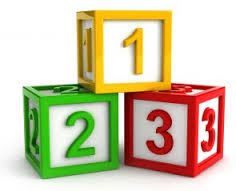 A 3-phase method
Starting from two noisy graphs
categories
pages
[Speaker Notes: We propose a three phase method that, starting frome two noisy graphs, for wikipedia pages and categories that we have described so far]
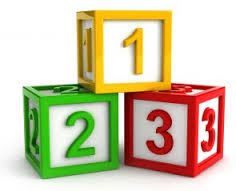 A 3-phase method
1. Build the page taxonomy
pages
[Speaker Notes: First builds a taxonomy for pages]
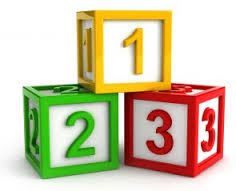 A 3-phase method
1. Build the page taxonomy
2. Bitaxonomy Algorithm
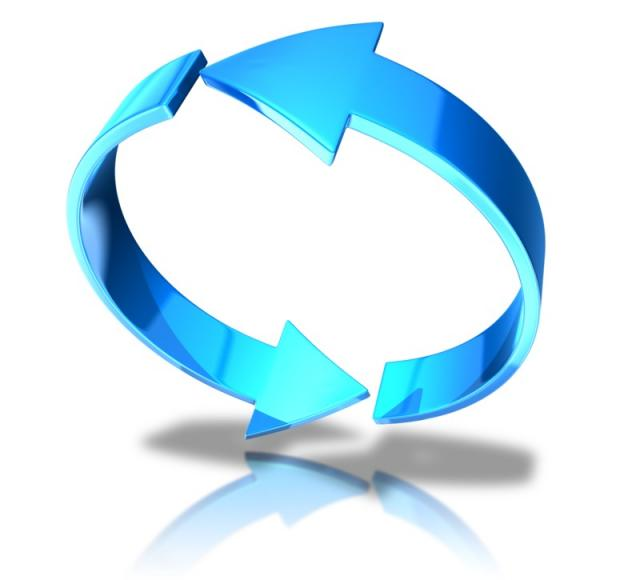 categories
pages
[Speaker Notes: Then apply an iterative algorithm that,  exploiting the page taxonomy, builds the category taxonomy from scratch and wile doing this uses the information found in the category taxonomy, built so far, to enrich the page taxonomy]
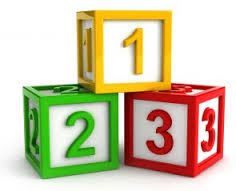 A 3-phase method
1. Build the page taxonomy
2. Bitaxonomy Algorithm
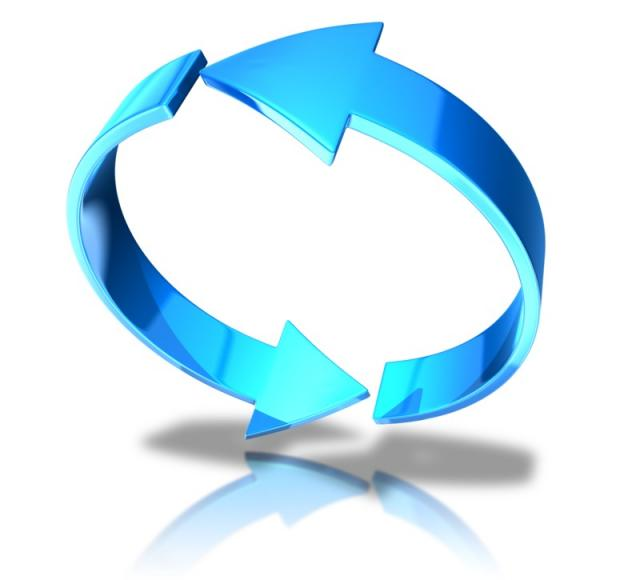 categories
pages
[Speaker Notes: This can be done thanks to the edges connecting the two taxonomies, categorizing each wikipedia page in a category.
. This procedure will be clearer explained later in the presentation]
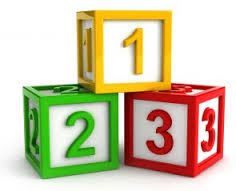 A 3-phase method
1. Build the page taxonomy
2. Bitaxonomy Algorithm
3. Refine the category taxonomy
+50%
categories
categories
pages
[Speaker Notes: At the end of the iterative method we refine the built category taxonomy covering additional 50% 
(that means 2 thousand hundred more categories)]
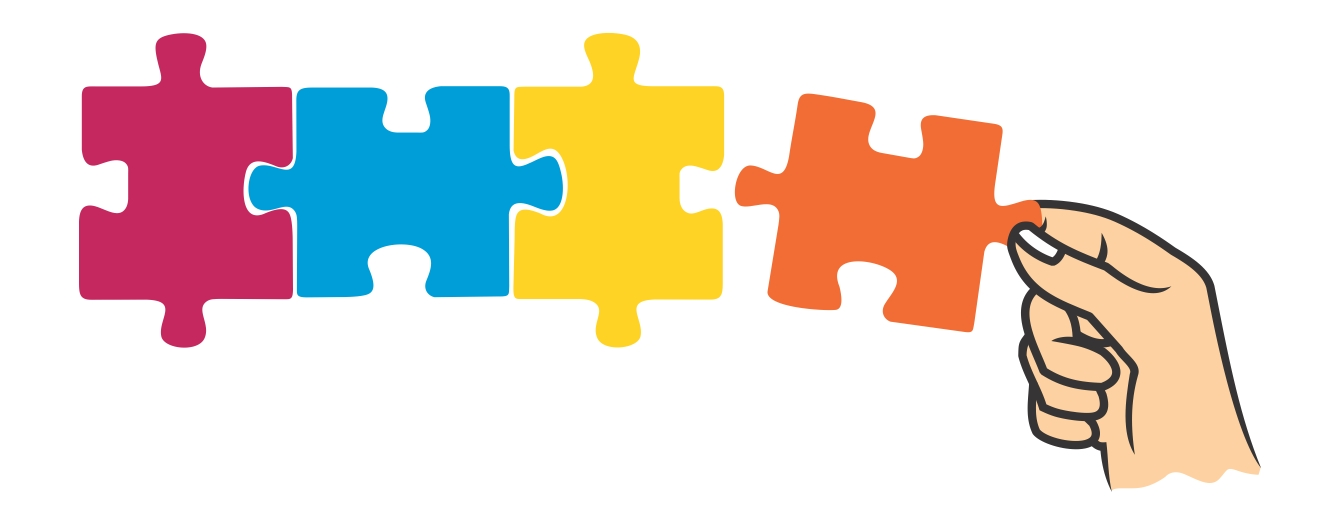 Contributions
Self-contained approach
Page taxonomy and category taxonomy built simultaneously
State-of-the-art results when compared to all other available taxonomies
[Speaker Notes: It is a self contained approach, that use no external resources (such as wordnet or babelnet).
Builds simoultaneously two taxonomy, for pages and categories of wikipedia, achieving state of the art results when compared To other resources]
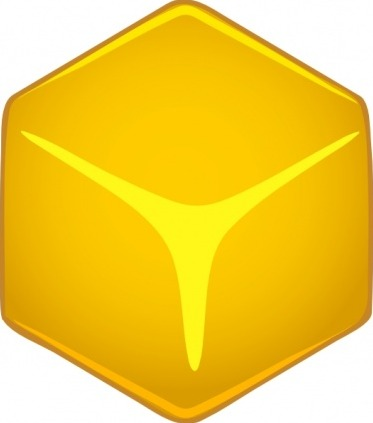 The WiBi Page taxonomy
1
[Speaker Notes: So now I want to go into details about the first phase. 
It aims at building a taxonomy for wikipedia pages,]
Assumptions
The first sentence of a page is a good definition 					(also called gloss)
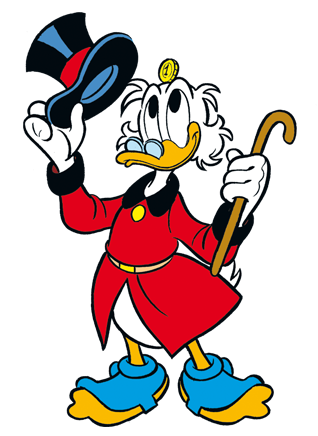 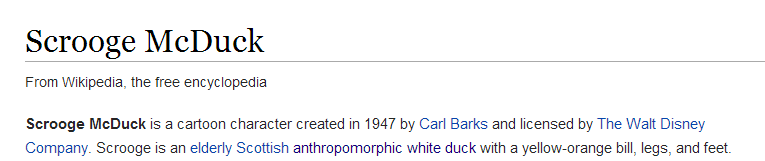 [Speaker Notes: We first assume, according to wikipedia guide lines, that the first sentence of a page is a good definition (or gloss) for that page.
For example “Scrooge mcduck is a cartoon character created in 1947 …..” is the gloss for the page Scrooge McDuck.


We will see how we exploit this definition in order to extract the correct hypernym for a given page.]
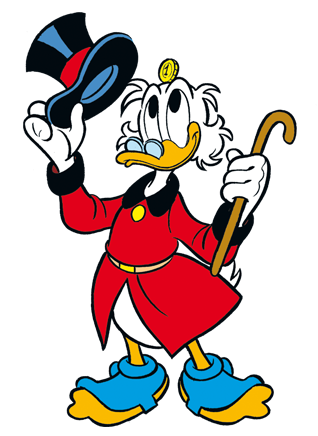 The WiBi Page taxonomy
[Syntactic step]Extract the hypernym lemma from a page definition using a syntactic parser;
[Semantic step]Apply a set of linking heuristics to disambiguate the extracted lemma.
Scrooge McDuck is a character […]
Syntactic step
Hypernym lemma: character
nn
nsubj
Scrooge McDuck is a character[…]
cop
Semantic step
A
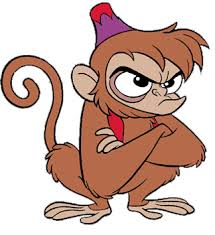 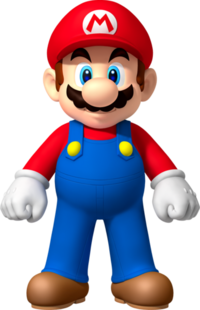 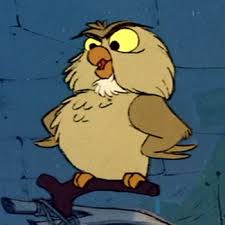 [Speaker Notes: This phase is also divided in 2 sub-steps, the syntactic step extracts the hypernym lemma for a given page, the second aims at disambiguating the hypernym lemma extraced in the precious step. 
So for example given the page for Scrooge we apply the syntactic step and gives as output “character” as hypernym lemma for that page, then the semantic step tries to disambiguate it choosing the most suitable sense in wikipedia and outputs a page that is the hypernym for the Scrooge McDuck page.]
The syntactic step
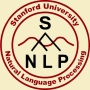 “Aristotle was a Greek philosopher,
a student of Plato and teacher of Alexander the Great.”
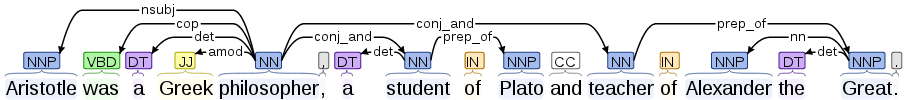 The semantic step
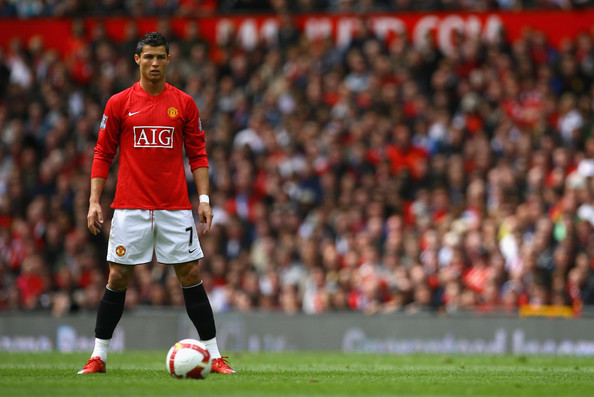 Linking heuristic
Crowdsourced
Category
Multiword
Monosemous
Distributional
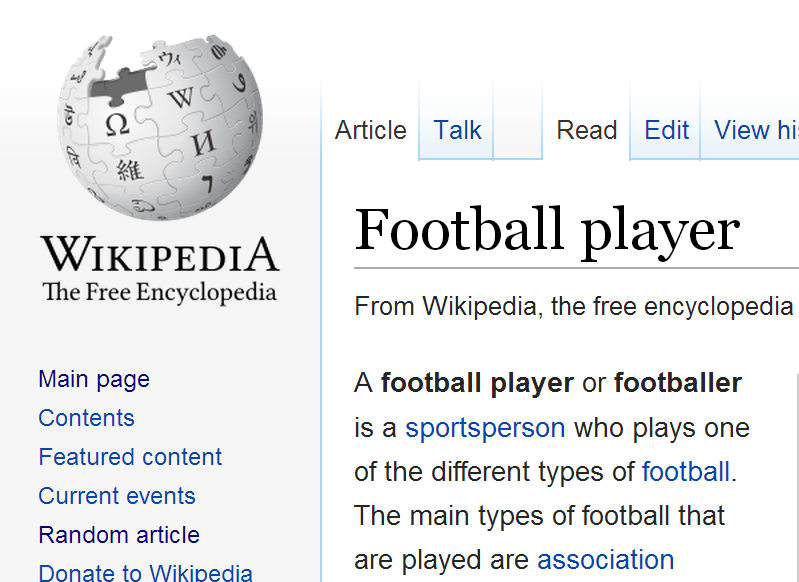 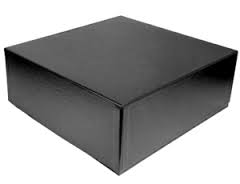 Target page(Cristiano Ronaldo)
Disambiguated
hypernym(Football player)
Ambiguoushypernym
(‘player’)
5 cascading
linking heuristics
[Speaker Notes: To solve the disambiguation problem in the semantic step, we applied 5 cascading heuristics, that given as input a page, in this case the one for Cristiano Ronaldo, and the candidate hypernym lemma, in this case player, gives as output the disambiguation for the hypernym lemma and so the hypernym page for the target page.
The first two heuristics, Crowdsourced and category are the ones that contribute the most to disambiguate the hypernyms and so i’m going to explain them in the next slides.]
1. Crowdsourced heuristic
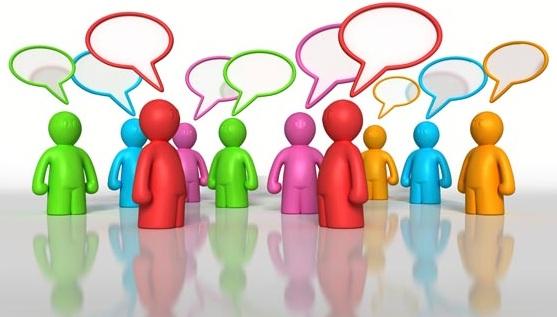 Use the links from the crowd!
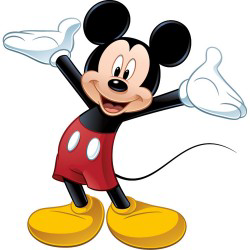 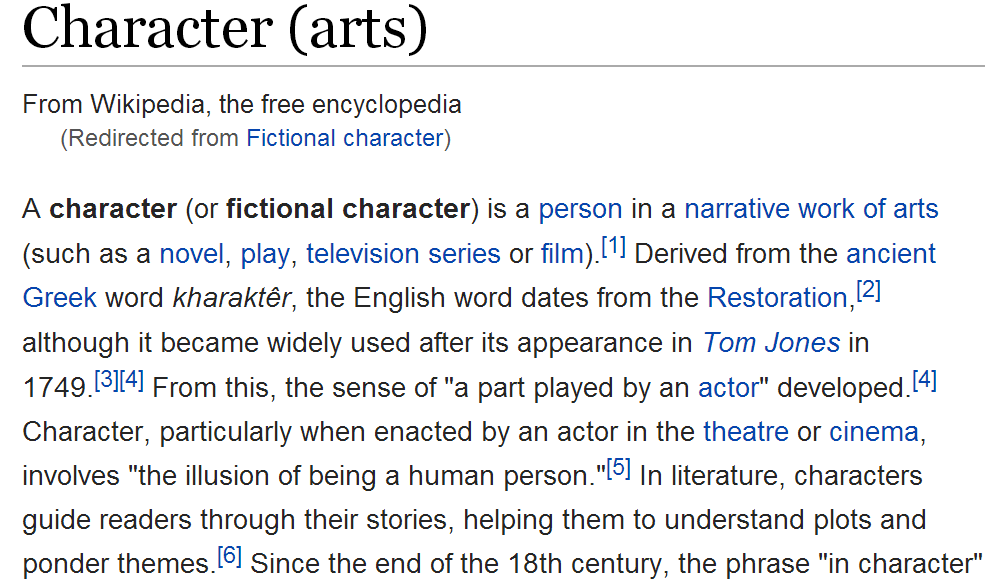 Mickey Mouse is a funny animal cartoon character and the official mascot ofThe Walt Disney Company.
[Speaker Notes: This heuristic exploits the linked lemmas in the page gloss. So if any wikipedians linked the hypernym lemma in the gloss,
we thanks him and just take the page linked as disambiguation for the lemma.
Example]
2. Category heuristic
Given a page and its ambiguous hypernym, exploit its categories to build a distribution of the hypernym’s senses.
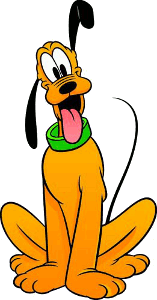 Donald Duck
Pluto
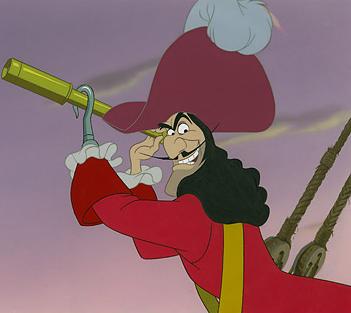 Characters in Disney package films
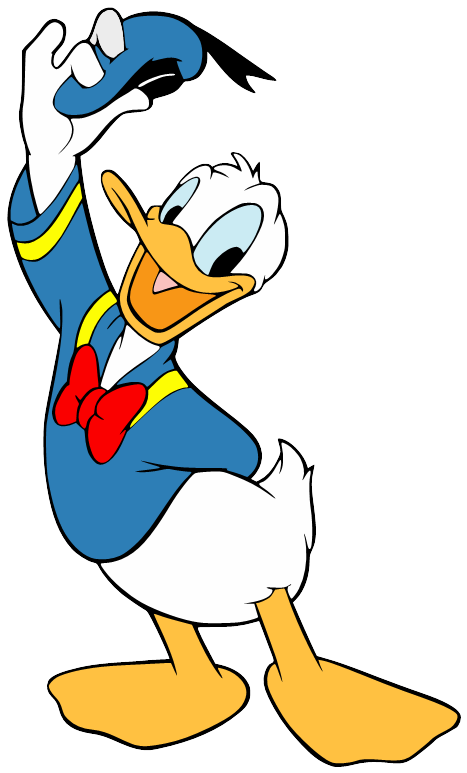 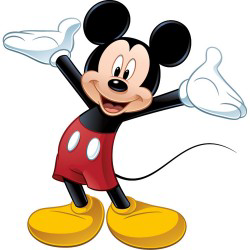 Hook
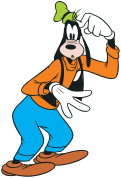 Mickey Mouse
Disney comics characters
Ambiguous hypernym: Character
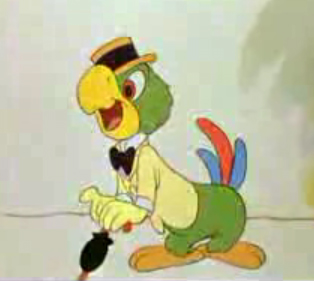 Goofy
José Carioca
[Speaker Notes: The category heuristic is a little bit trickyer.
Given a page and his hypernym lemma , it takes all its categories and all the pages in these categories.
So given all these pages it takes theyr glosses and each category build a distribution for all the senses for the hypernym lemma
Founded in the page glosses so as in the example ….
Once it has calculated the distributions for each category it merges them in]
2. Category heuristic
Given a page and its ambiguous hypernym, exploit its categories to build a distribution of the hypernym’s senses.
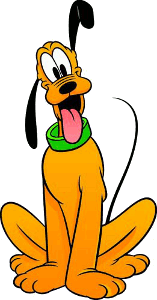 Pluto, also called Pluto the Pup, is a cartoon character […]
Donald Duck
Pluto
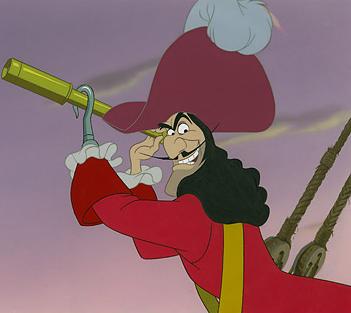 Characters in Disney package films
Captain James Hook  is a fictional character […]
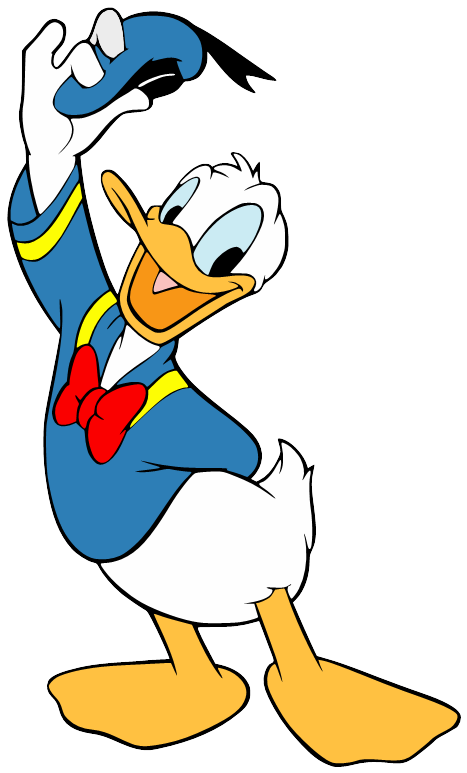 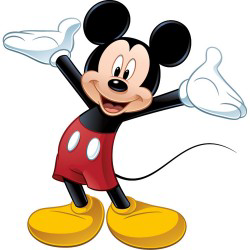 Hook
Mickey Mouse is a funny animal cartoon character […]
Mickey Mouse is a funny animal cartoon character […]
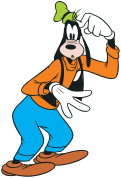 Mickey Mouse
Disney comics characters
Goofy is a funny animal cartoon character […]
Ambiguous hypernym: Character
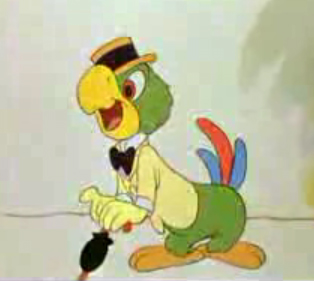 Goofy
José Carioca  is a Disney cartoon character […]
José Carioca
[Speaker Notes: The category heuristic is a little bit trickyer.
Given a page and his hypernym lemma , it takes all its categories and all the pages in these categories.
So given all these pages it takes theyr glosses and each category build a distribution for all the senses for the hypernym lemma
Founded in the page glosses so as in the example ….
Once it has calculated the distributions for each category it merges them in]
2. Category heuristic
Given a page and its ambiguous hypernym, exploit its categories to build a distribution of the hypernym’s senses.
Pluto, also called Pluto the Pup, is a cartoon character […]
Donald Duck
Characters in Disney package films
Character (arts) 5, Funny animal 1
Captain James Hook  is a fictional character […]
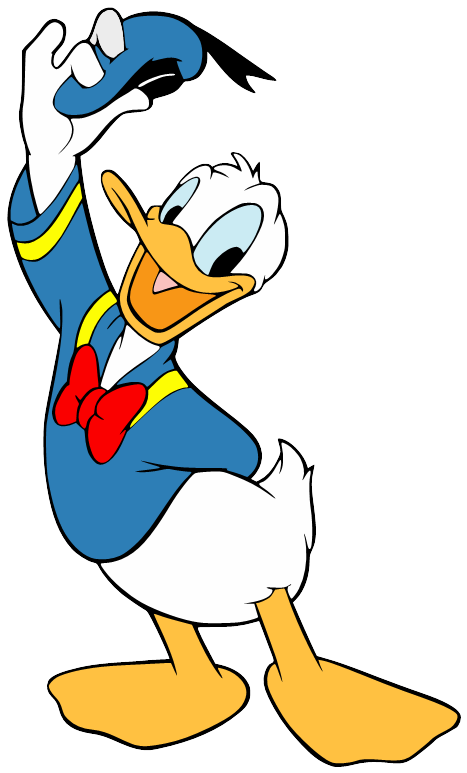 Mickey Mouse is a funny animal cartoon character […]
Mickey Mouse is a funny animal cartoon character […]
Disney comics characters
Character (arts) 3, Funny animal 1, Cartoon 1
Goofy is a funny animal cartoon character […]
Ambiguous hypernym: Character
Character(arts) 8, Funny animal 2, Cartoon 1
José Carioca  is a Disney cartoon character […]
[Speaker Notes: The category heuristic is a little bit trickyer.
Given a page and his hypernym lemma , it takes all its categories and all the pages in these categories.
So given all these pages it takes theyr glosses and each category build a distribution for all the senses for the hypernym lemma
Founded in the page glosses so as in the example ….
Once it has calculated the distributions for each category it merges them in]
2. Category heuristic
Given a page and its ambiguous hypernym, exploit its categories to build a distribution of the hypernym’s senses.
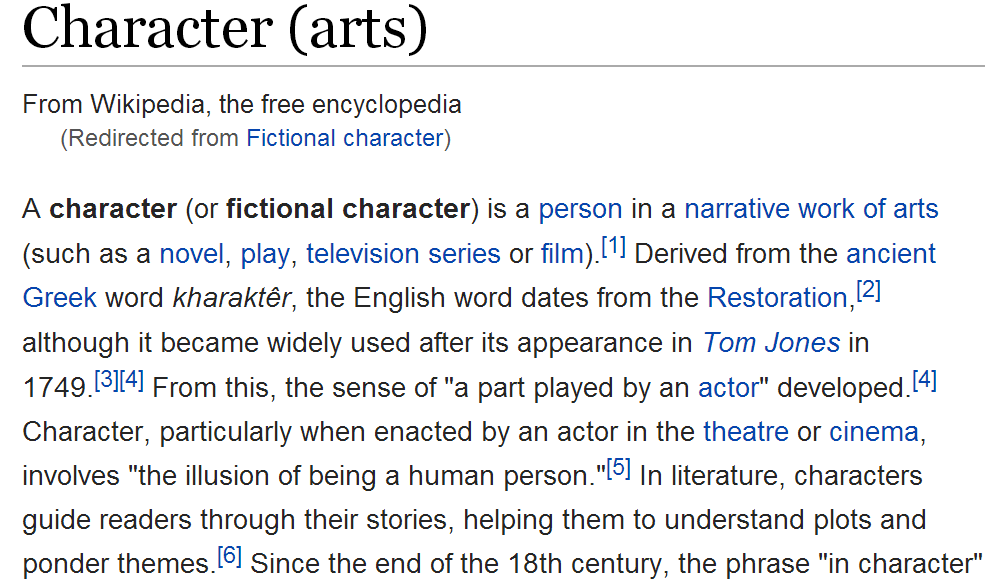 Donald Duck
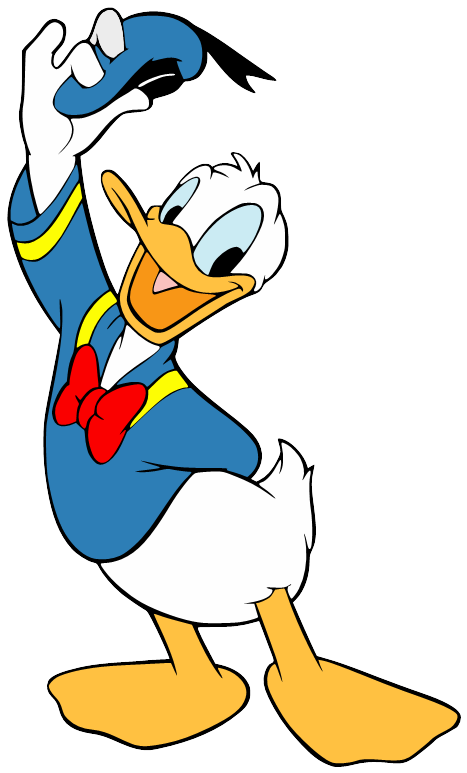 Ambiguous hypernym: Character
Character(arts)
Character(arts) 8, Funny animal 2, Cartoon 1
[Speaker Notes: one single distribution that will be the final sense distribution for the hypernym lemma, then it will choose the most frequent sense in the distribution as disambiguation for the hypernym lemma]
Distributional heuristic
Exploit the context of the glosses where the lemma is linked
Hypernym lemma: character
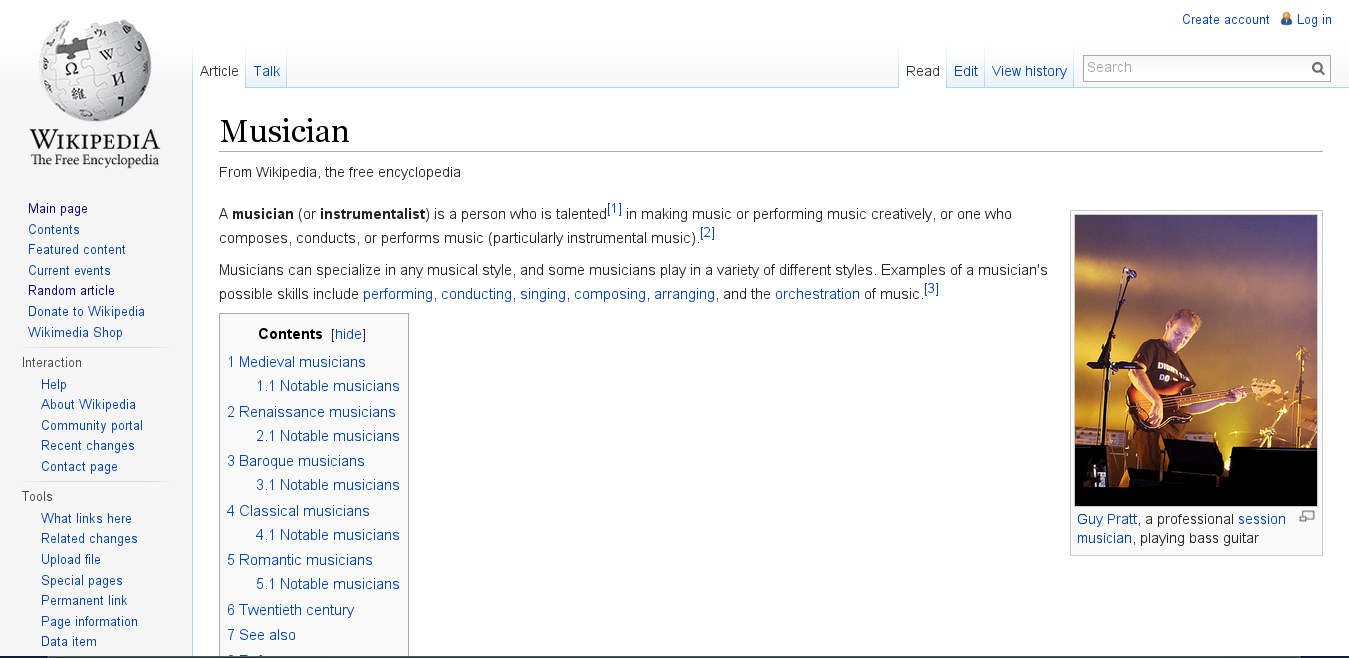 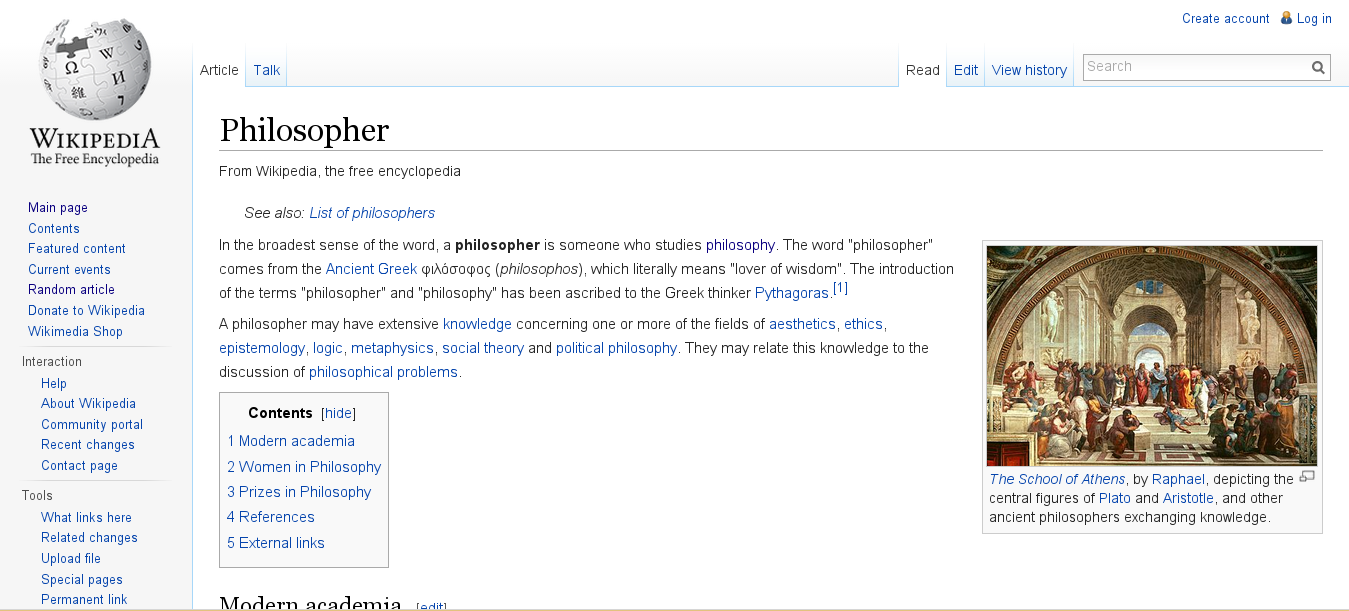 s
Mickey_Mouse:100, cartoon:89, TV:34, Goofy:10…
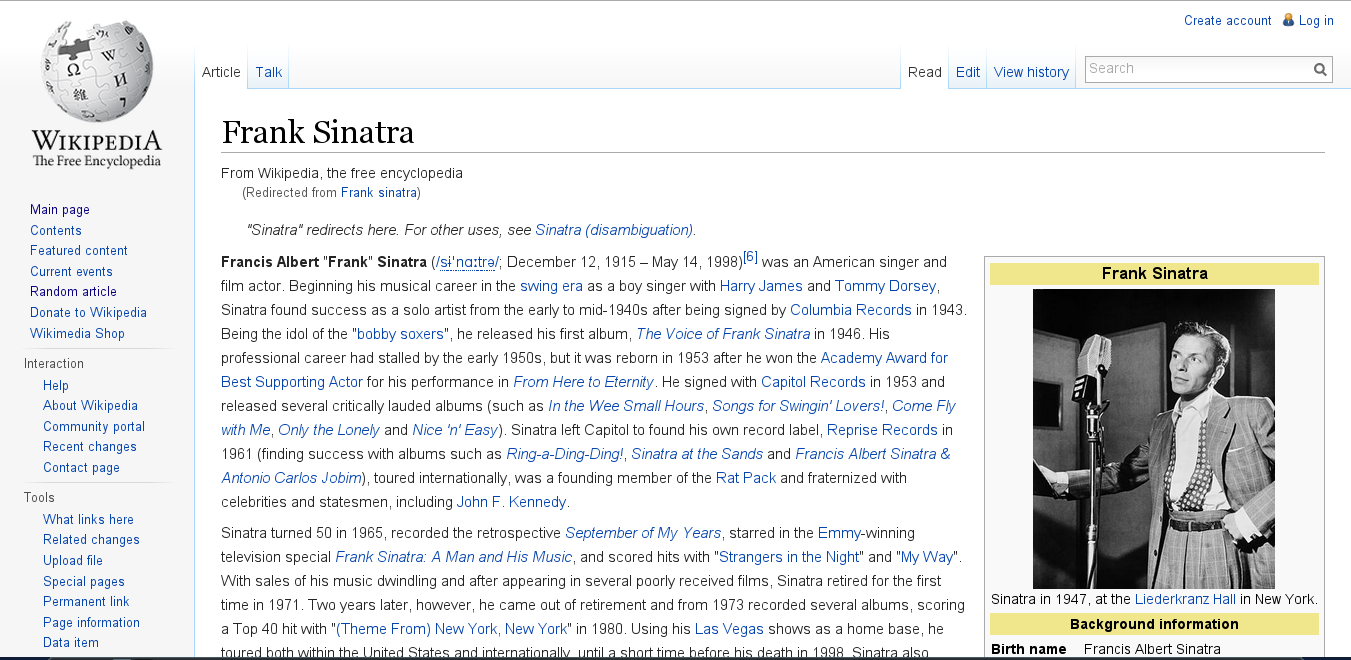 s’
Unicode:100, font:92, encoding:24, keyboard:15
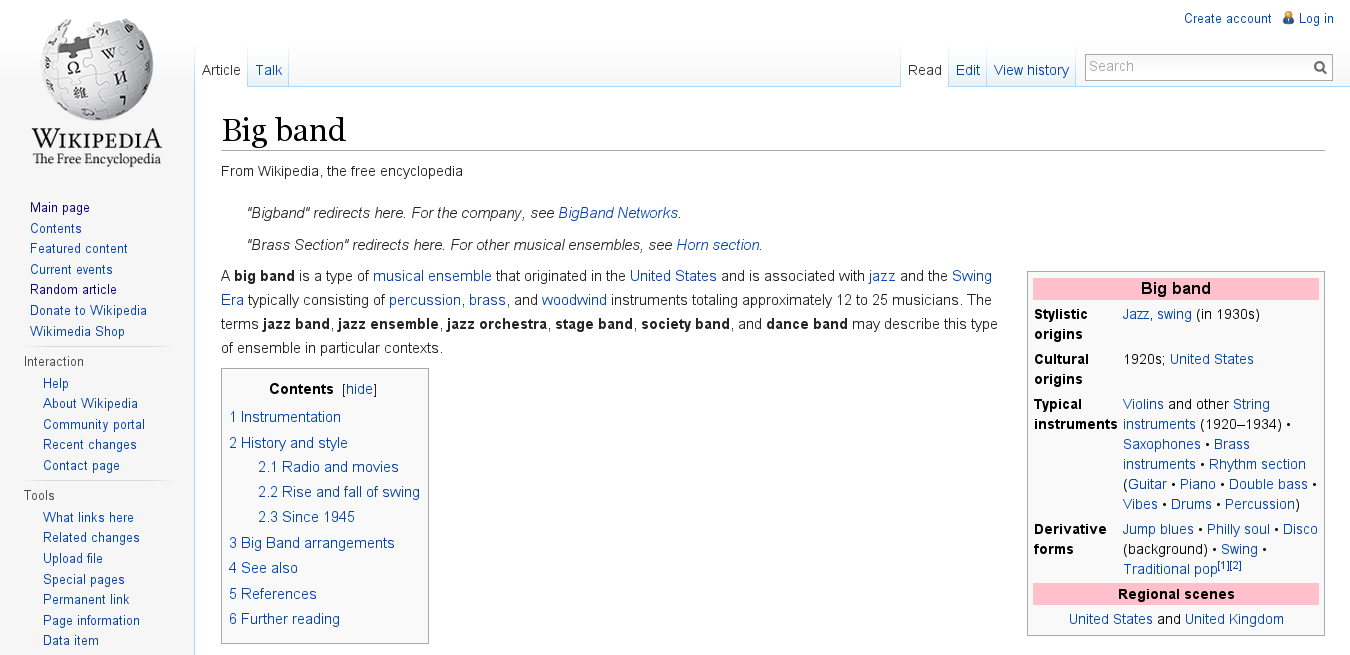 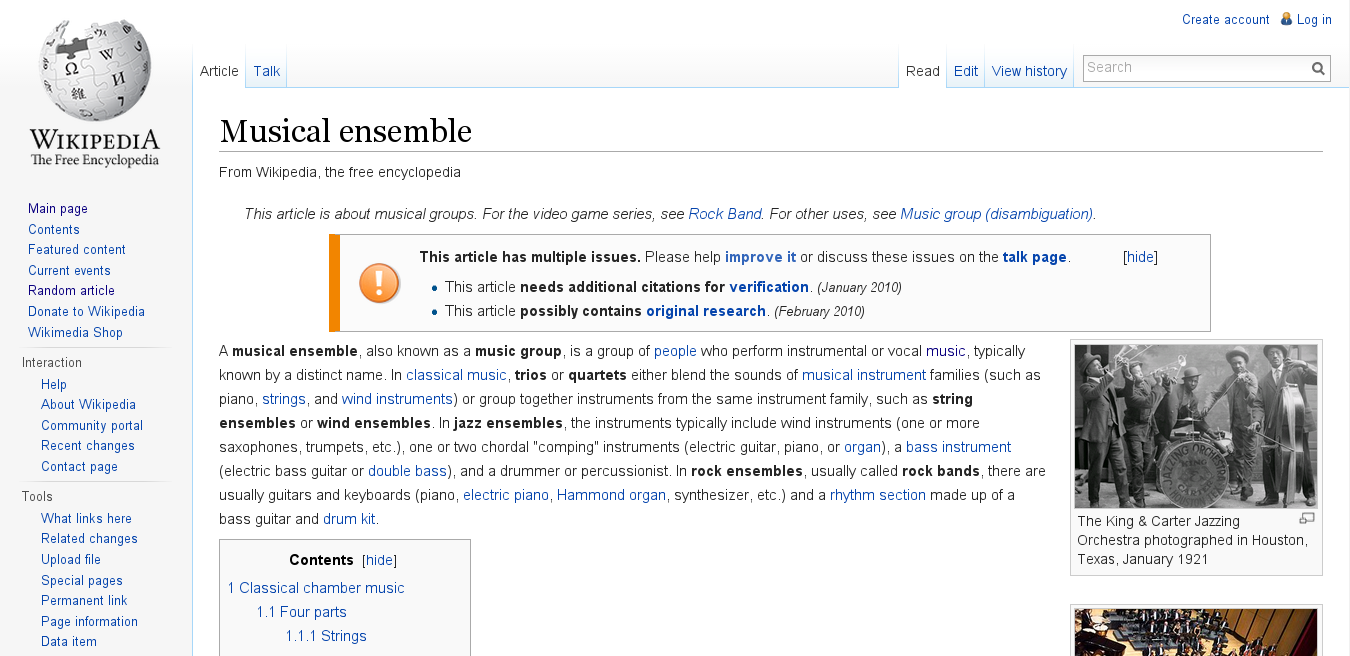 [Speaker Notes: We exploit the context of the linked occurrences of the lemma]
Distributional heuristic (15%)
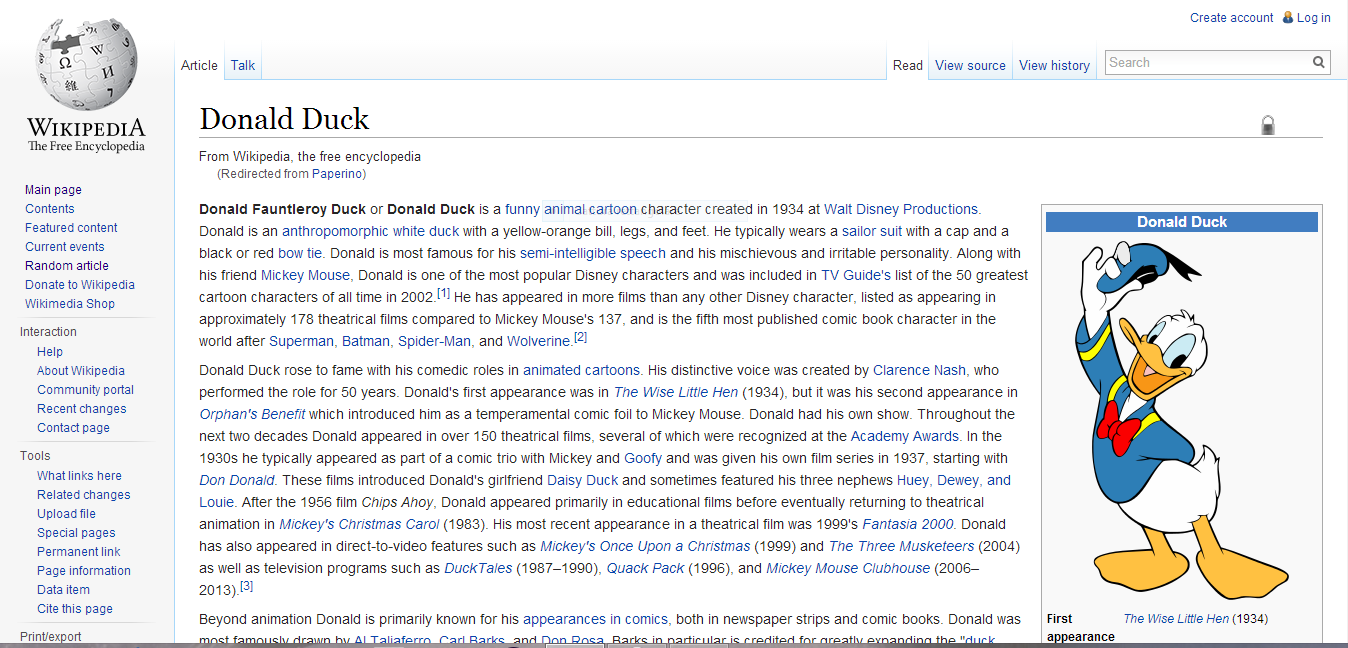 Build the vector v for the target page
Build a vector s for each sense of the lemma
Compute dot product s x v
Select the best sense s
v
Animal:1, cartoon:1, funny:1, Walt_Disney:1
s
Mickey_Mouse:100, cartoon:89, TV:34, Goofy:10…
score(v, s)
Page taxonomy linking heuristics
3
4
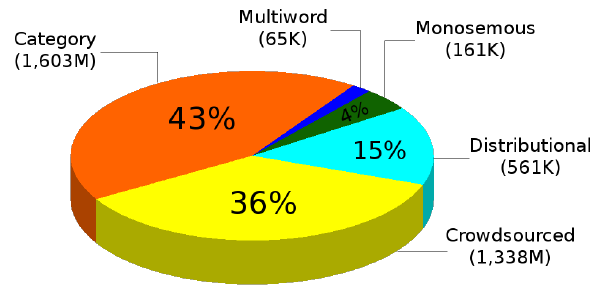 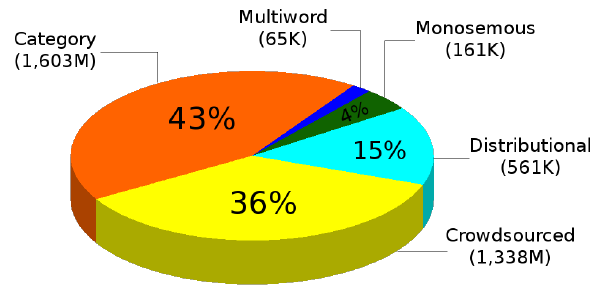 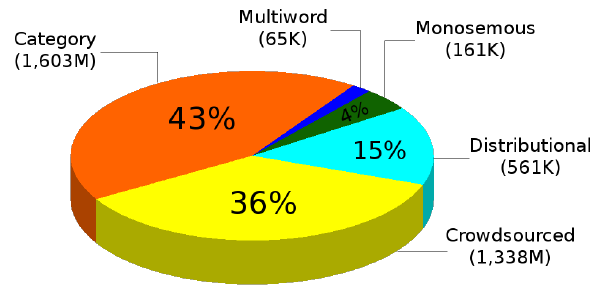 Multiword(65K)
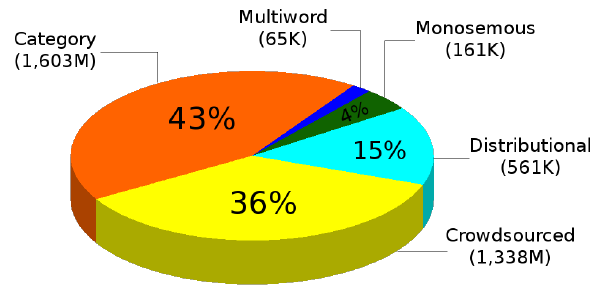 Monosemous(161K)
Category(1.603M)
2
5
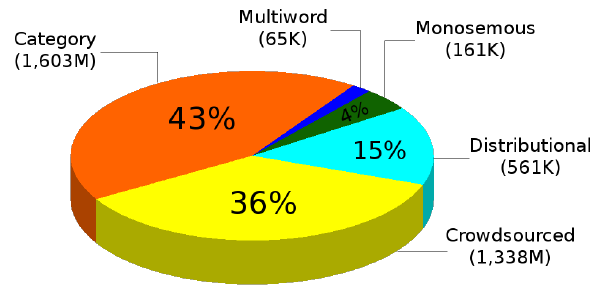 Distributional(561K)
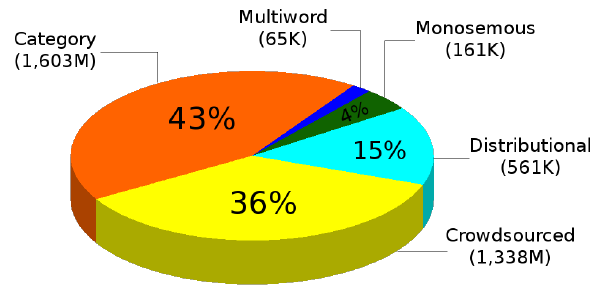 Crowdsourced(1.338M)
1
[Speaker Notes: The pie represents the fraction of the number of times a heuristic contribute to disambiguate a hypernym lemma
We saw the two most contributing heuristics category and crowdsourced, then follow distributional monosemouse and multiword.]
Page taxonomy evaluation
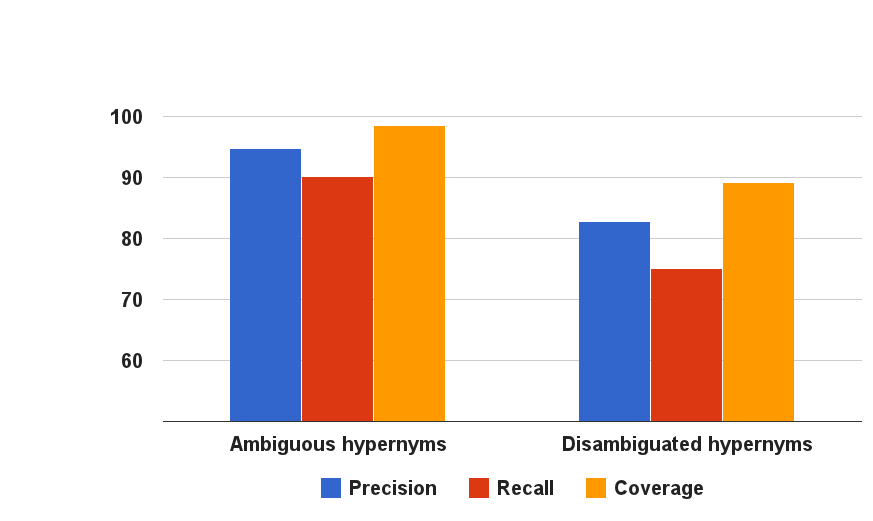 [Speaker Notes: So far we built the page taxonomy, so we choose to evaluate it. As u can see we have a really high performance, more than 90%, on the ambiguous hypernyms extracted in the syntactic stem, and still good performance, around 80%,  on the disambiguated hypernyms.]
Measures
The average ratio of correct hypernym lemmas (senses) to the total number of lemmas (senses) returned for the 1,000 pages in the dataset.
Precision


Recall


Coverage
The number of correct lemmas (senses) over the total number of lemmas (senses) in the dataset.
The fraction of pages for which at least one lemma was returned, independently of its correctness.
Measures
Specificity




Granularity
The percentage of times a system outputs a more specific answer than another system.
It is determined by drawing each resource on a bidimensional plane with the number of distinct hypernyms on the x axis and the total number of hypernyms (i.e., edges) in the taxonomy on the y axis.
The story so far
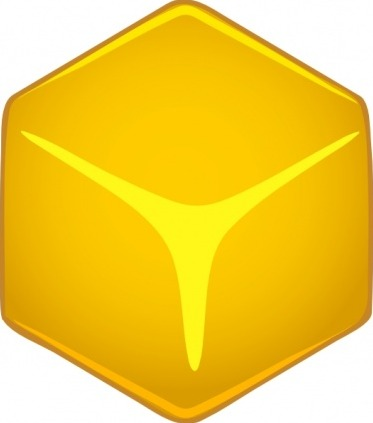 1
Noisy page graph
Page taxonomy
[Speaker Notes: We have obtained a first version of the page taxonomy
I want now to invite Tiziano Flati on the stage to explain you in details the second and third phase, in wich we build the category taxonomy and improove the statistics for the page taxonomy built so far.
Thank you very much for the attenction.]
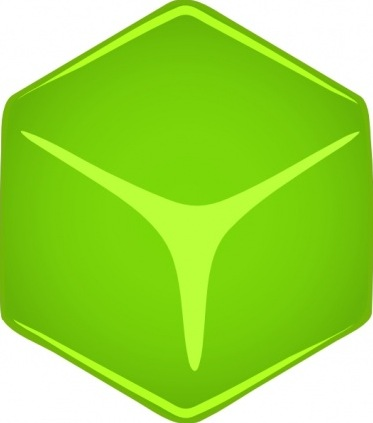 The Bitaxonomy
algorithm
2
[Speaker Notes: Now that we have a (partial) page taxonomy, we want to create a taxonomy for categories as well]
The Bitaxonomy algorithm
The information available in the two taxonomies is mutually beneficial;
At each step exploit one taxonomy to update the other and vice versa;
Repeat until convergence.
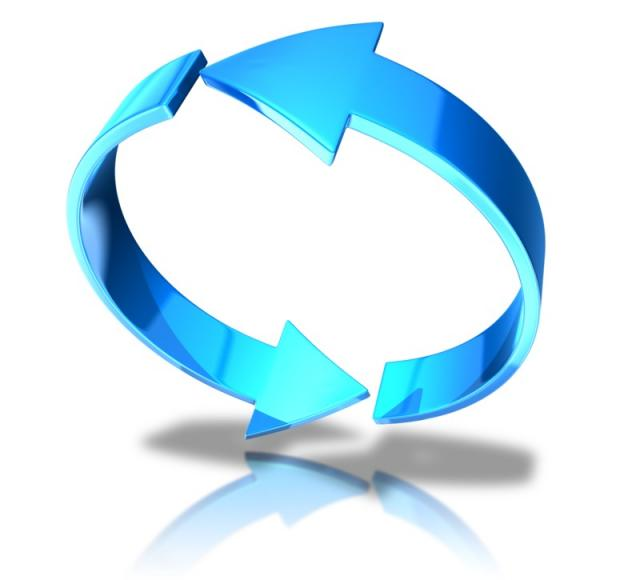 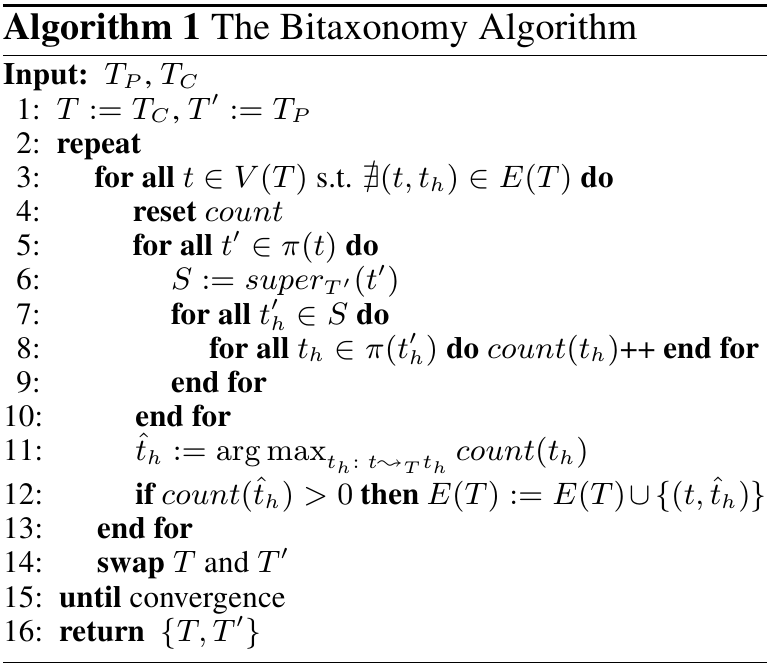 The Bitaxonomy algorithm
Starting from the 
page taxonomy
Football team
Football teams
is a
Football clubs
Atlético Madrid
Football clubs
in Madrid
Real MadridF.C.
categories
pages
The Bitaxonomy algorithm
Exploit the cross links to infer hypernym relations in the category taxonomy
Football team
Football teams
is a
is a
Football clubs
Atlético Madrid
Football clubs
in Madrid
Real MadridF.C.
categories
pages
The Bitaxonomy algorithm
Football team
Football teams
is a
is a
is a
Football clubs
Atlético Madrid
Football clubs
in Madrid
Real MadridF.C.
Take advantage of cross links to infer back is-a relations in the page taxonomy
categories
pages
The Bitaxonomy algorithm
Football team
Football teams
is a
is a
is a
is a
Football clubs
Atlético Madrid
Football clubs
in Madrid
Real MadridF.C.
Use the relations found in previous step to infer new hypernym edges
categories
pages
The Bitaxonomy algorithm
Mutual enrichment of both taxonomies until convergence
Football team
Football teams
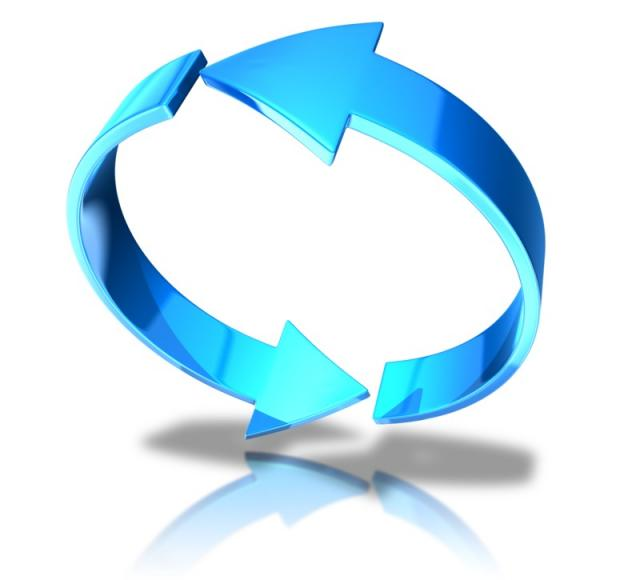 is a
is a
is a
is a
Football clubs
Atlético Madrid
Football clubs
in Madrid
Real MadridF.C.
categories
pages
Page taxonomy evaluation (cont’d)
Sensible 3% increment in terms of recall and coverage,with unvaried precision
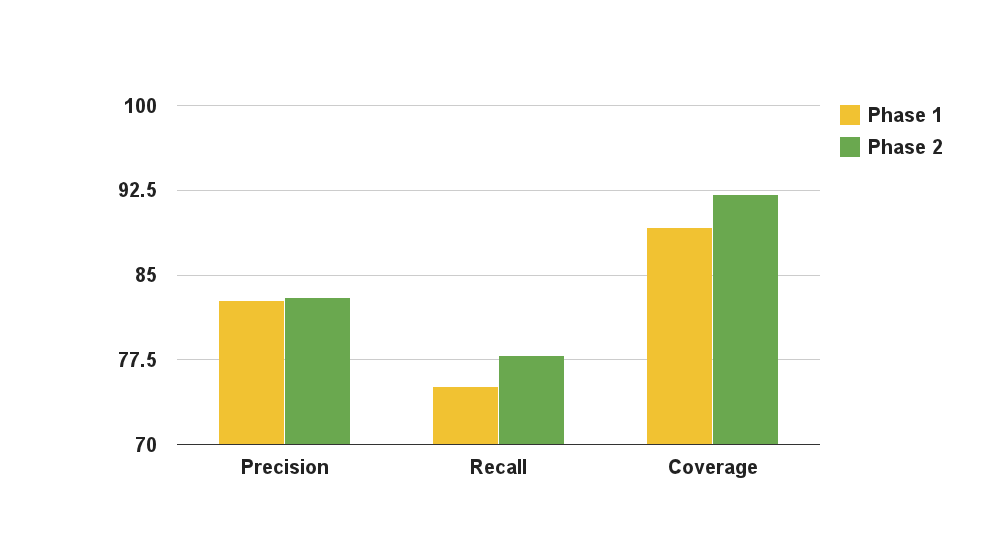 Category taxonomy evaluation
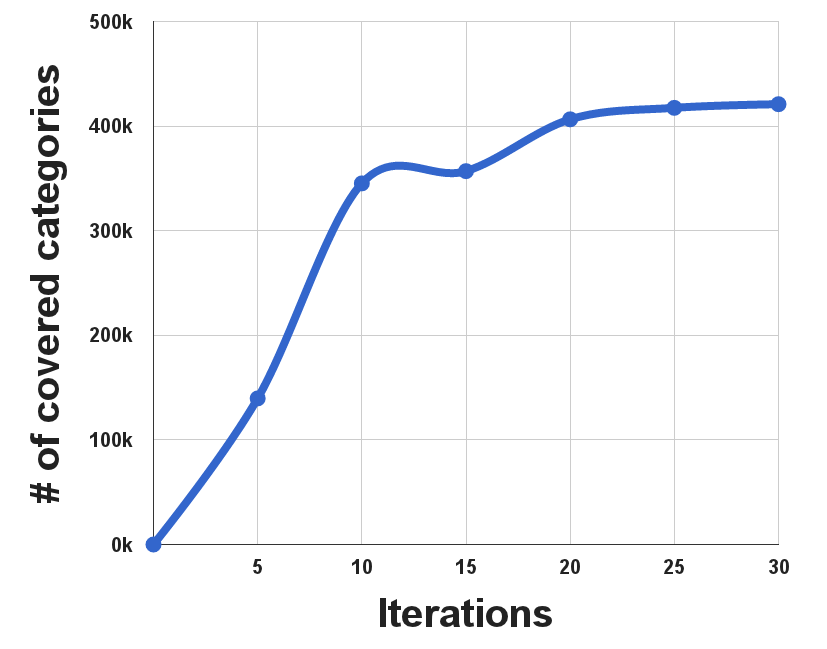 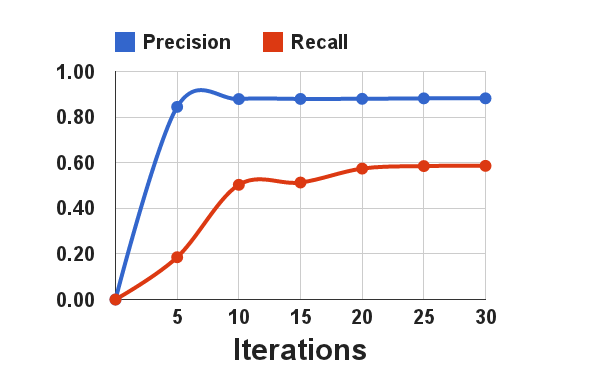 The story so far
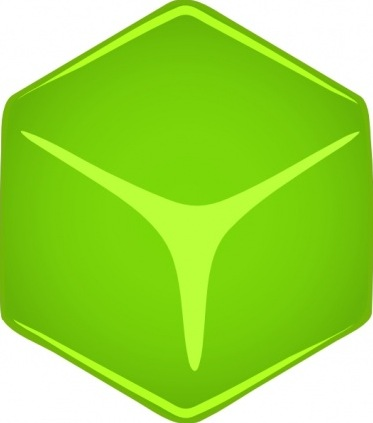 2
[Speaker Notes: We have obtained a first version of the page taxonomy]
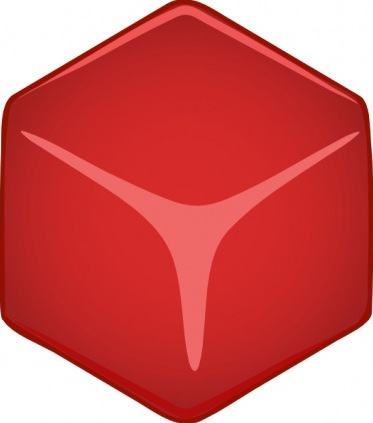 The WiBi category taxonomy refinement
3
Category taxonomy refinement
Some categories are affected by some structural problems.
No pages
associated!
Comics characters
Comics characters by protagonist
Garfield characters
categories
pages
Category taxonomy refinement
3 refinement procedures to obtain broader coverage for categories
Single super category
Sub-categories
Super-categories
Single super category
Fictional characters by medium
So we promote its only super category to hypernym
This category has only 1 outgoing edge
Comics characters
Animated characters
Animation
Comics characters by protagonist
Animated television characters by series
Garfield characters
[Speaker Notes: Red edges belong to the taxonomy
Grey edges are the underlying network edges]
Sub-categories
Focus on subcategories which have already been covered!
Comics by company
Comics characters
Comics characters by company
Comics titlesby company‎
DC Comicscharacters
Marvel Comicscharacters
Disney comics‎
Sub-categories
Focus on subcategories which have already been covered!
Comics by company
Comics characters
2 pathsending in v
Only 1 path ending in u
Comics characters by company
Comics titlesby company‎
DC Comicscharacters
Marvel Comicscharacters
Disney comics‎
Super-categories
Focus on super categories which have already been covered!
?
?
Super-categories
3 paths ending here
Category taxonomy evaluation: coverage
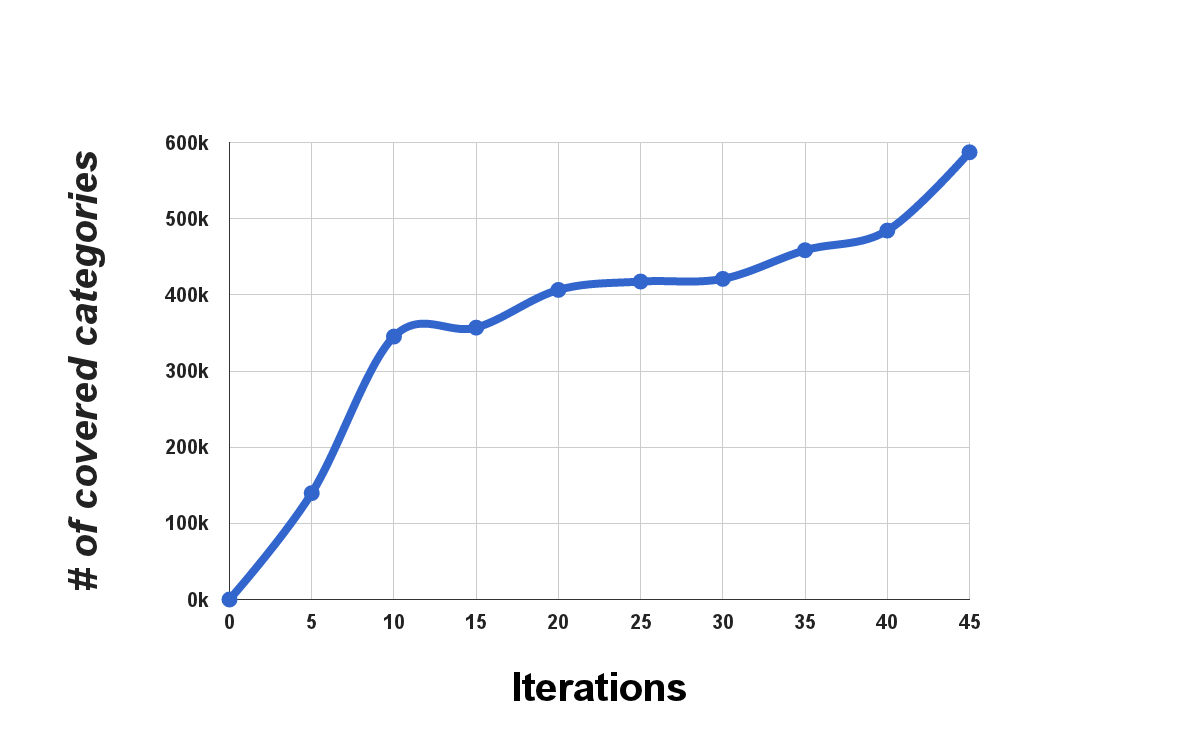 +50%
categories
covered!
1SUP
SUB
SUPER
[Speaker Notes: 1 sentence: thanks to the 3 heuristics, we are able to cover around 50% more categories than before]
Category taxonomy evaluation: P & R
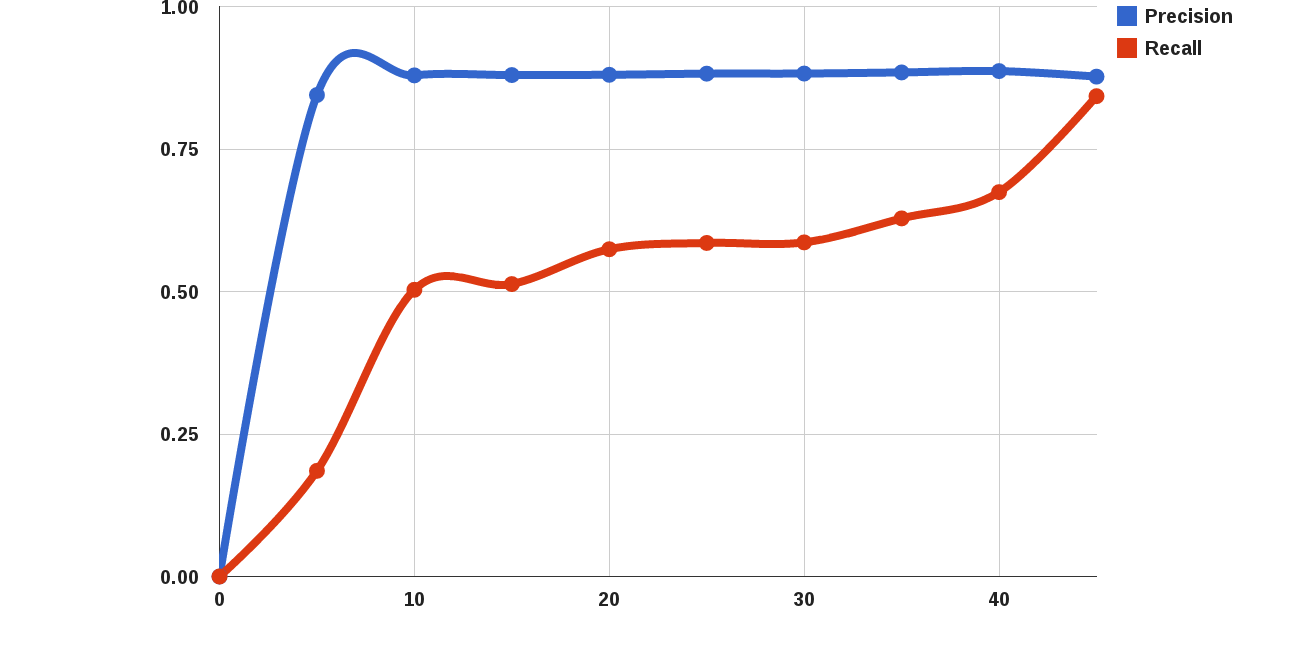 86%
+35%
recall
1SUP
SUB
SUPER
Iterations
[Speaker Notes: First iterations contribute the most and after, around iteration number 30, convergence is reached (attesting around 86%) thanks to the refinement phase.]
Experimental setup
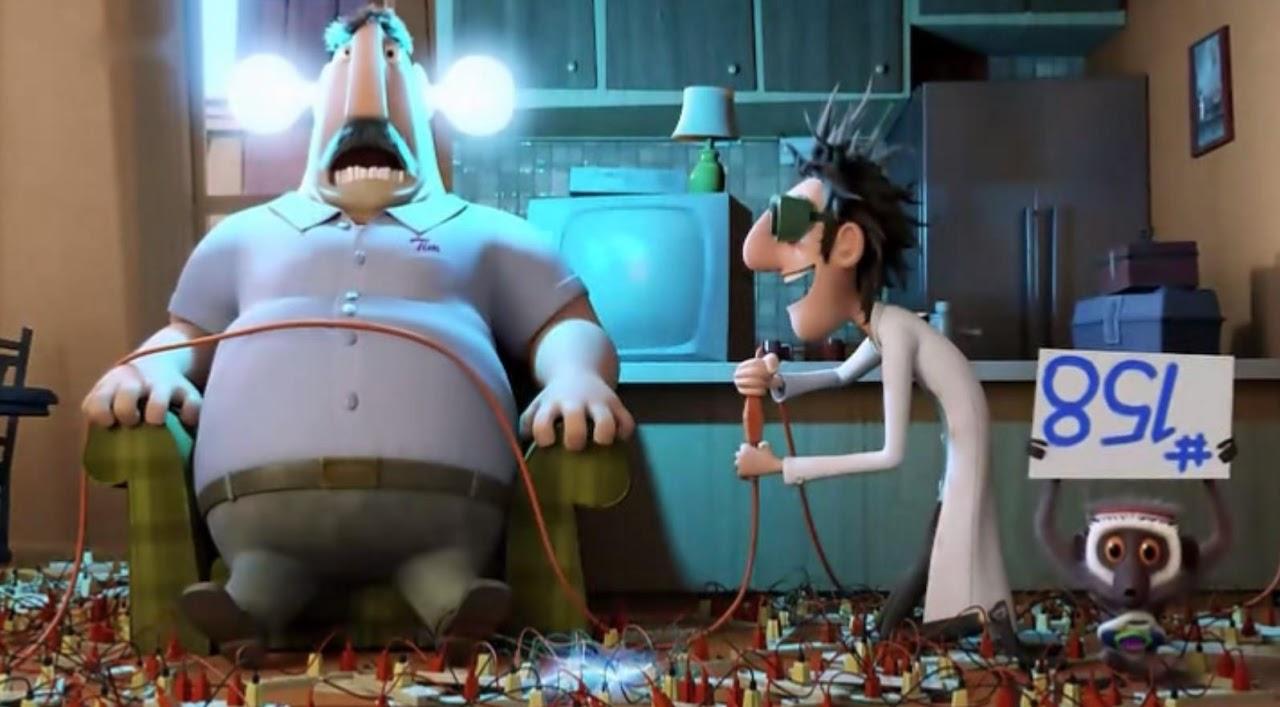 We created 2 datasets:
1000 randomly sampled pages;
1000 randomly sampled categories.

Each item was annotated with the most suitable generalization (lemma+page or category).
[Speaker Notes: We created 2 datasets, both for pages and categories, of 1000 items each.]
Competitors
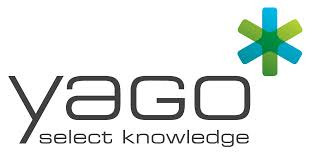 WikiNet
MENTA
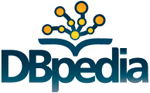 WikiTaxonomy
pages
categories
[Speaker Notes: We compared against all SOTA systems
With the exception of MENTA, all knowledge resources provide partial information either on pages or categories.
Additionally they do not provide a full taxonomy as we do, instead.
Finally most of the resources are heterogenous hypernyms, drawn from Wikipedia+WordNet (YAGO e MENTA) and Dbpedia inventories.
NOTA: we also have the highest taxonomy while for example YAGO flattens a lot.]
Wikipedia editions
WiBi+WikiTax
YAGO
MENTA
WikiNet
DBpedia
Apr2010
Jan2012
Jun2012
Oct2012
Dec2012
2011
Measures
We calculated typical measures to assess the quality of all the possible taxonomies;
Precision
Recall
Coverage
Specificity
Granularity
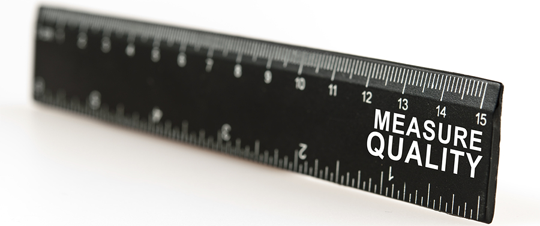 Page taxonomy comparison
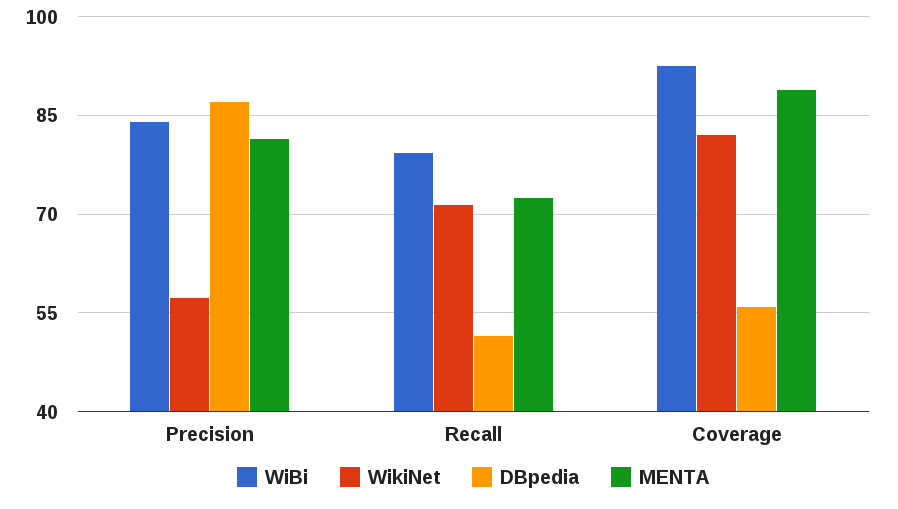 Page taxonomy comparison
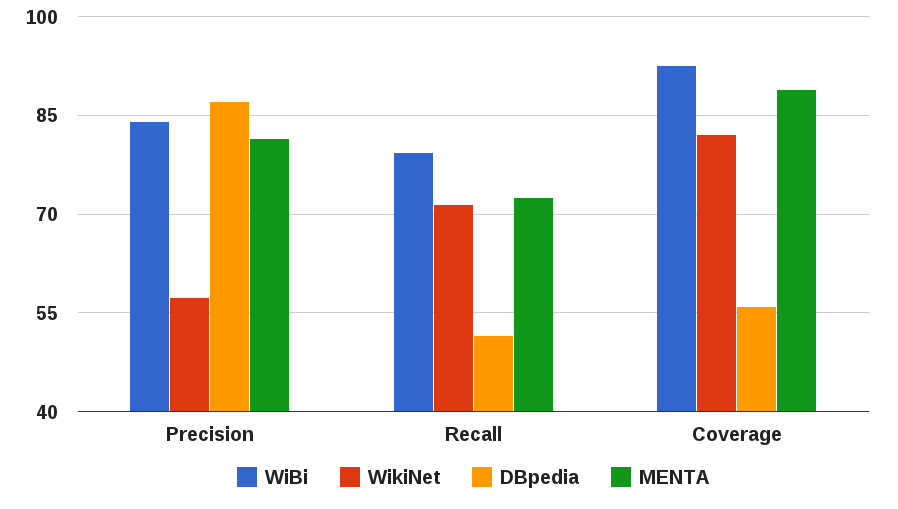 Category taxonomy comparison
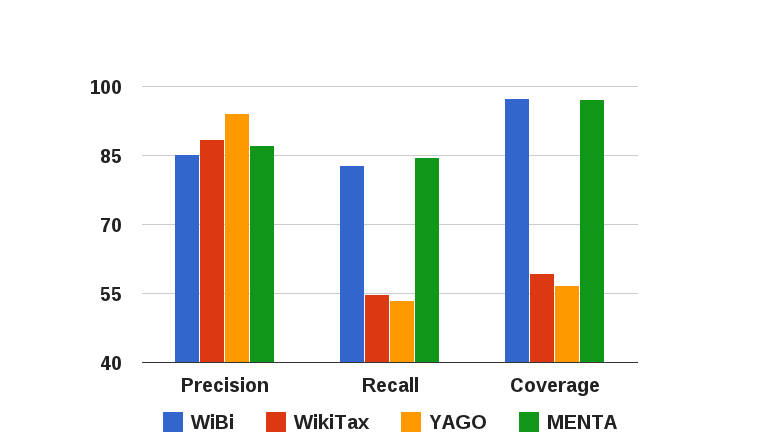 Category taxonomy comparison
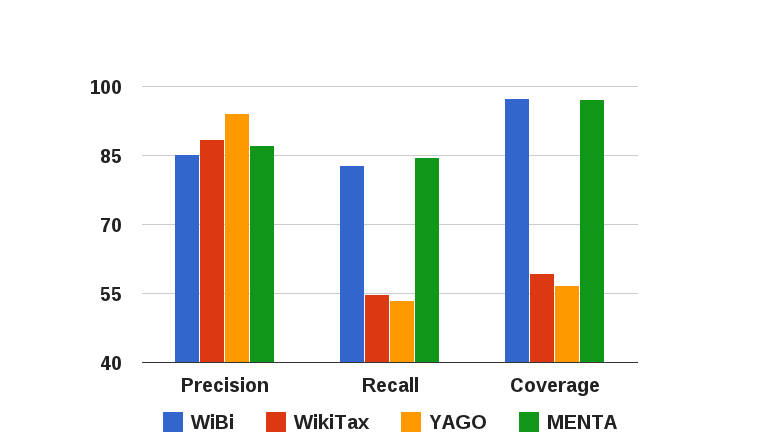 Category taxonomy comparison
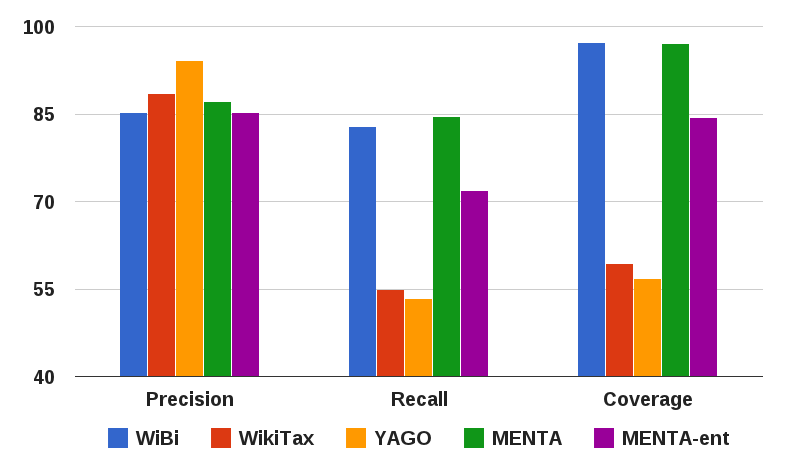 Specificity
measure
Measuring specificity
A system is more specific than another when the hypernym(s) provided by the former are more specific/informative than the latter.
“Frank Sinatra is a”
System 1
“Singer”
<
System 2
“Swing singer”
less specific than
Page taxonomy specificity
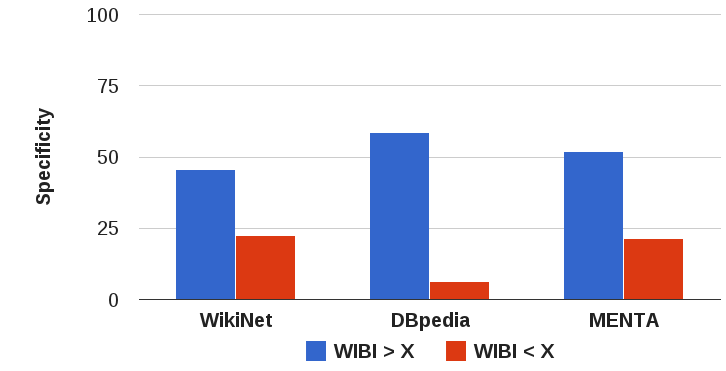 Ratio of the times in which WiBi provided a more specificanswer than the other system
Page taxonomy specificity
Ratio of the times in which WiBi provided a less specific answer than the other system
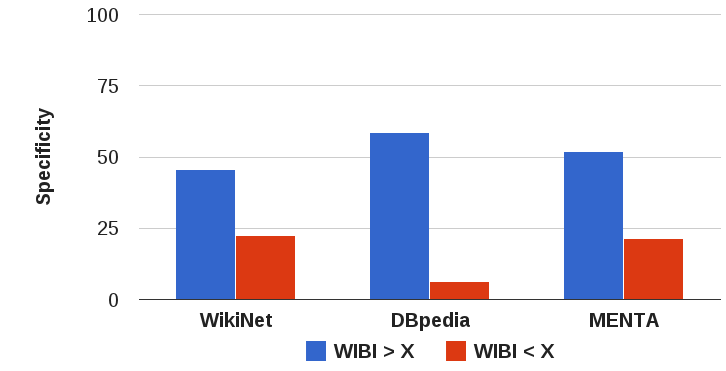 Category taxonomy specificity
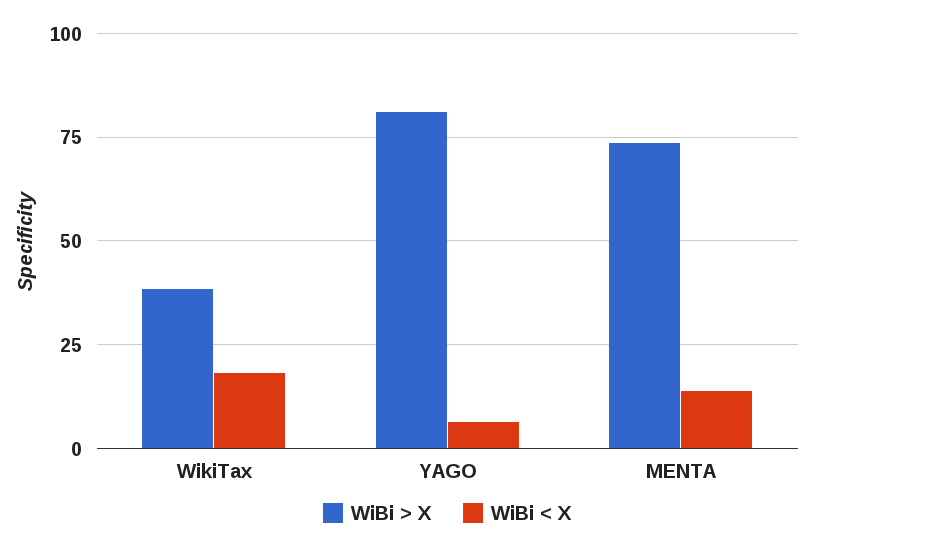 Measuring granularity
Bad system
# of taxonomy links
Good system
Bad system
# of distinct hypernyms
Measuring granularity
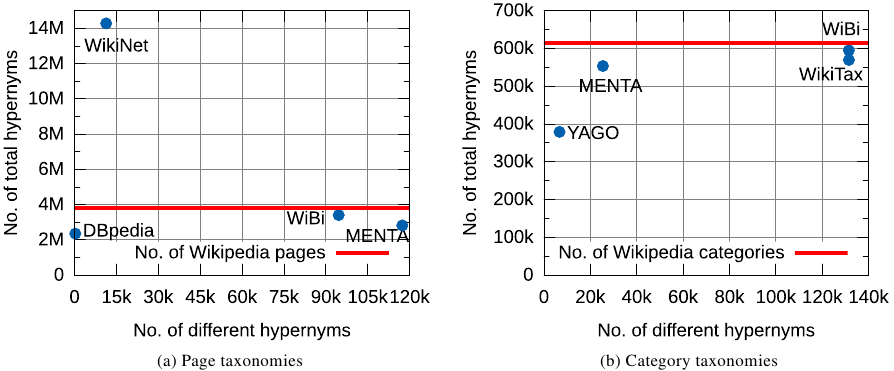 categories
pages
[Speaker Notes: 1 sentence, 20’’]
Conclusions
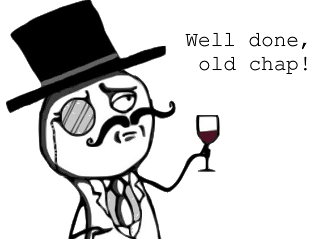 Unified, 3-phase approachto the construction of a bitaxonomyfor the English Wikipedia;
Self-contained, no additionalresources or supervision required;
Nearly full coverage of Wikipedia pages and categories;
State-of-the-art performance both on pages and categories.
wibitaxonomy.org
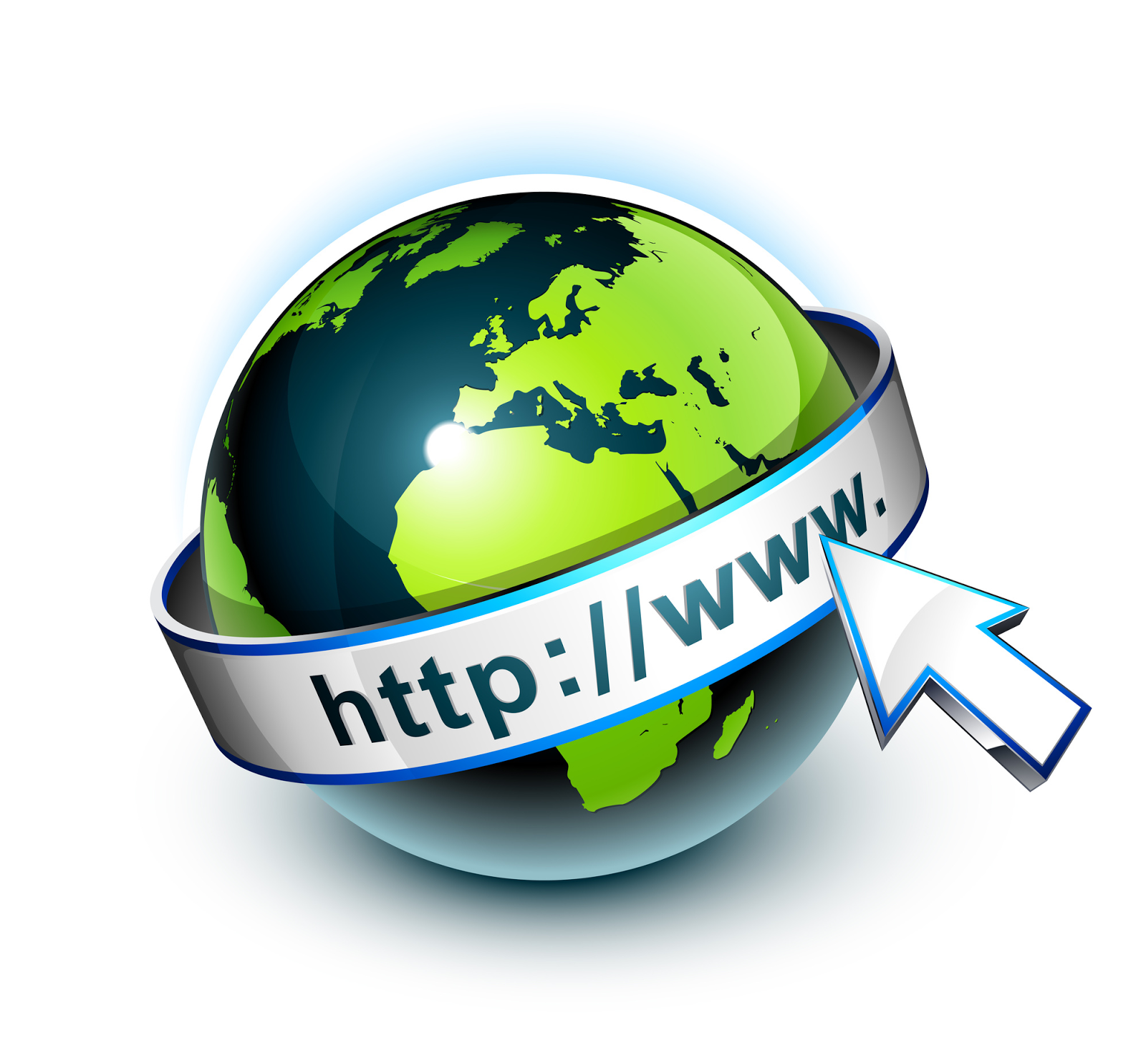 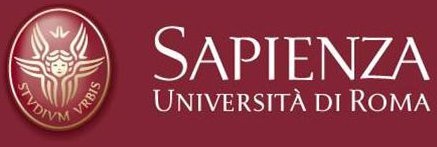 Tiziano Flati, Daniele Vannella, Tommaso Pasini, Roberto Navigli


Linguistic Computing Laboratory
lcl.uniroma1.it
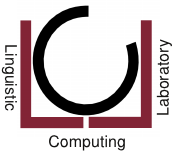 Why another Wikipedia taxonomy?
Hand-made/collaborative, little size
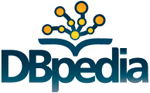 High coverage, but noisy
MENTA
Heterogeneous
WikiNet
Incomplete
MENTA
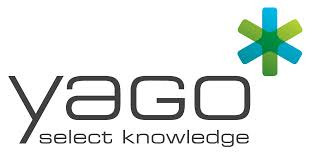 Partial 
Only pages
Only categories
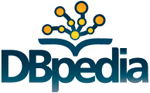 WikiNet
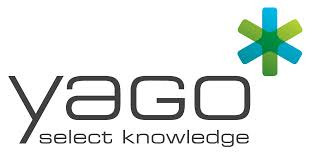 WikiTaxonomy
Measuring granularity
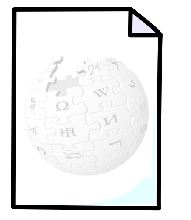 Entity
System that links all the N pages to 2 concepts
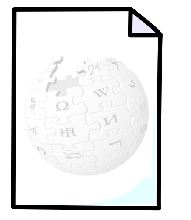 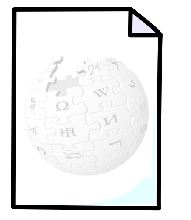 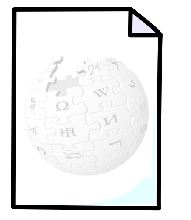 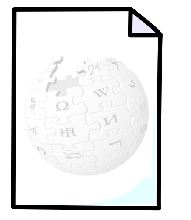 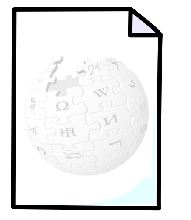 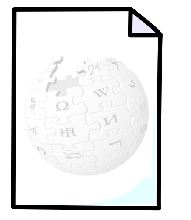 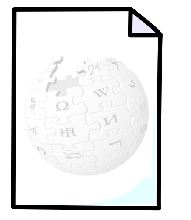 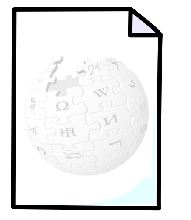 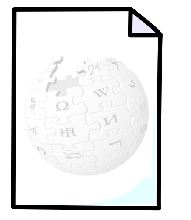 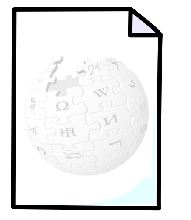 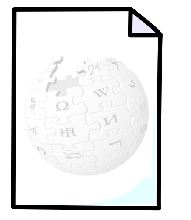 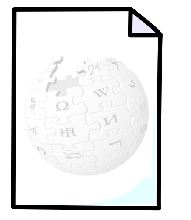 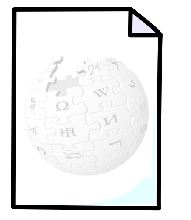 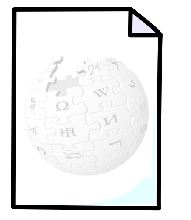 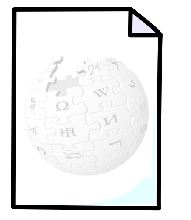 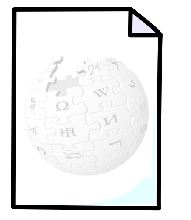 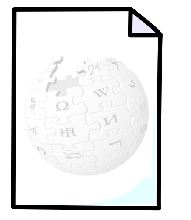 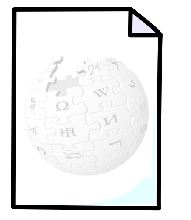 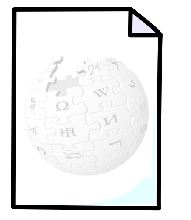 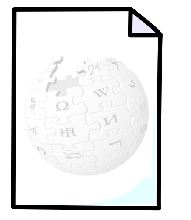 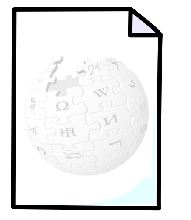 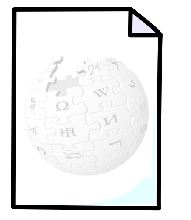 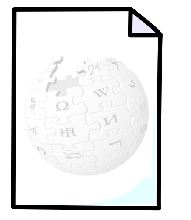 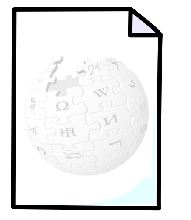 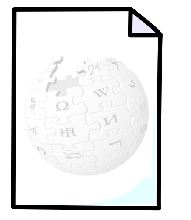 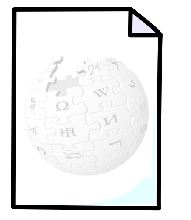 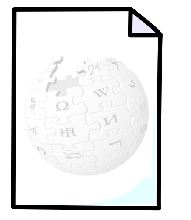 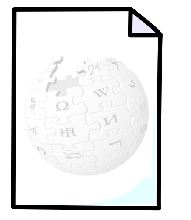 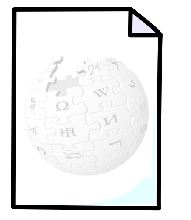 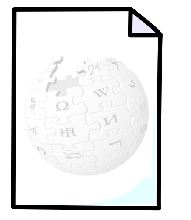 Person
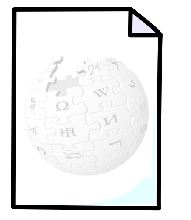 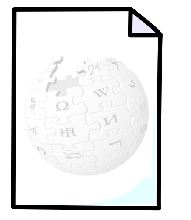 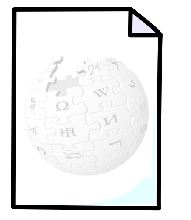 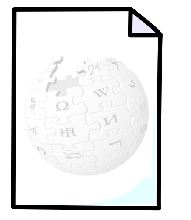 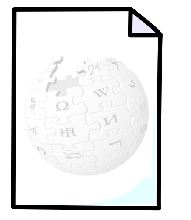 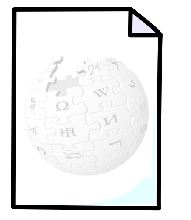 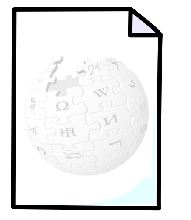 Measuring granularity
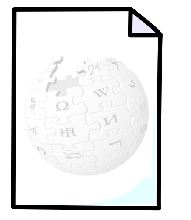 System that links 1 page to M different concepts
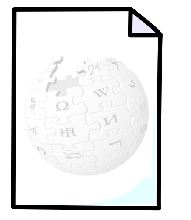 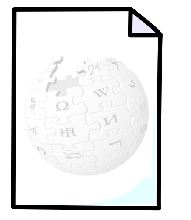 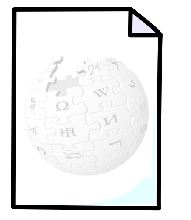 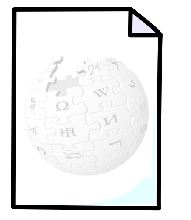 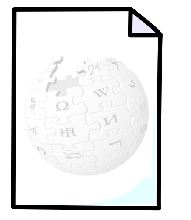 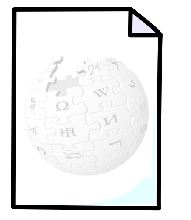 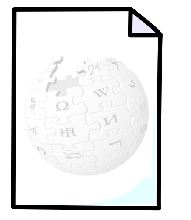 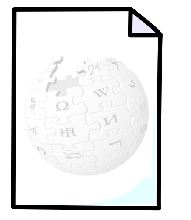 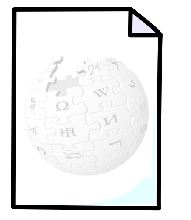 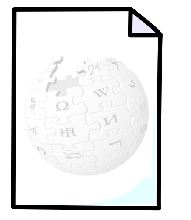 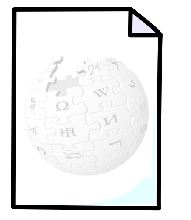 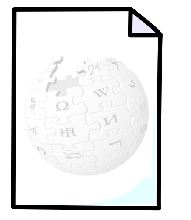 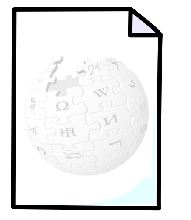 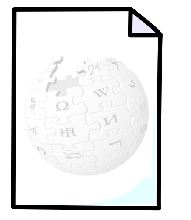 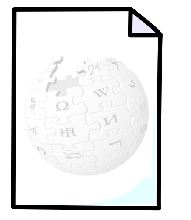 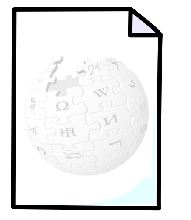 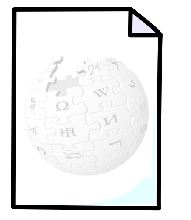 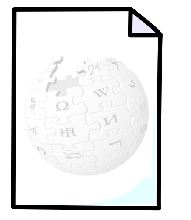 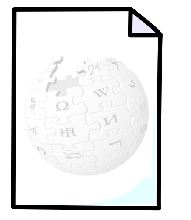 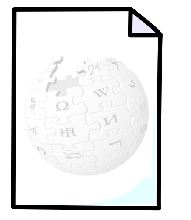 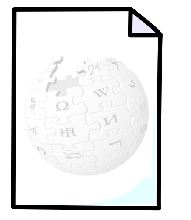 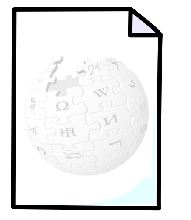 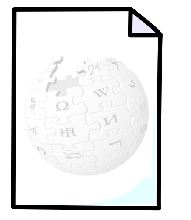 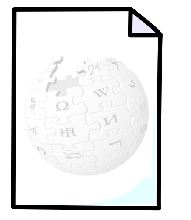 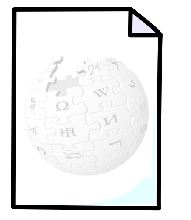 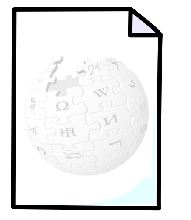 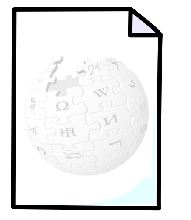 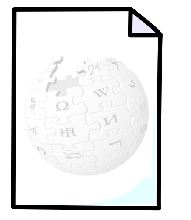 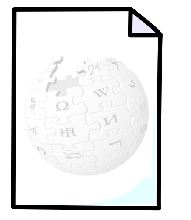 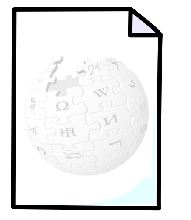 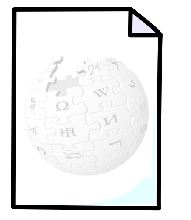 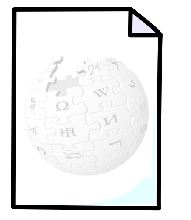 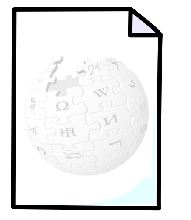 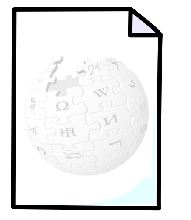 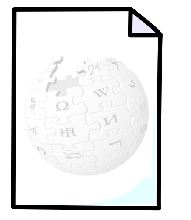 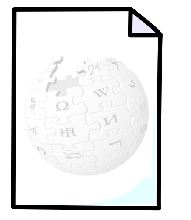